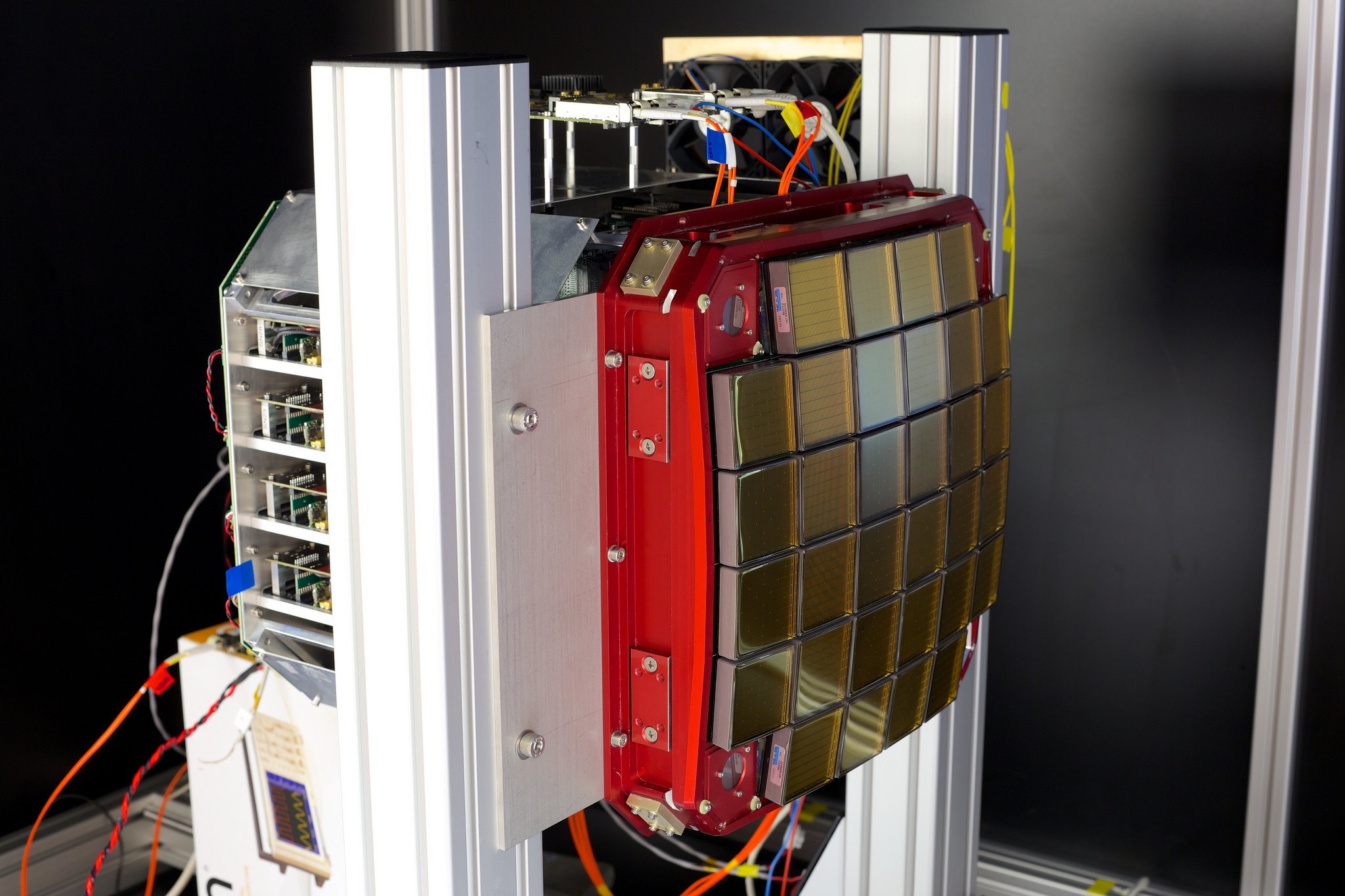 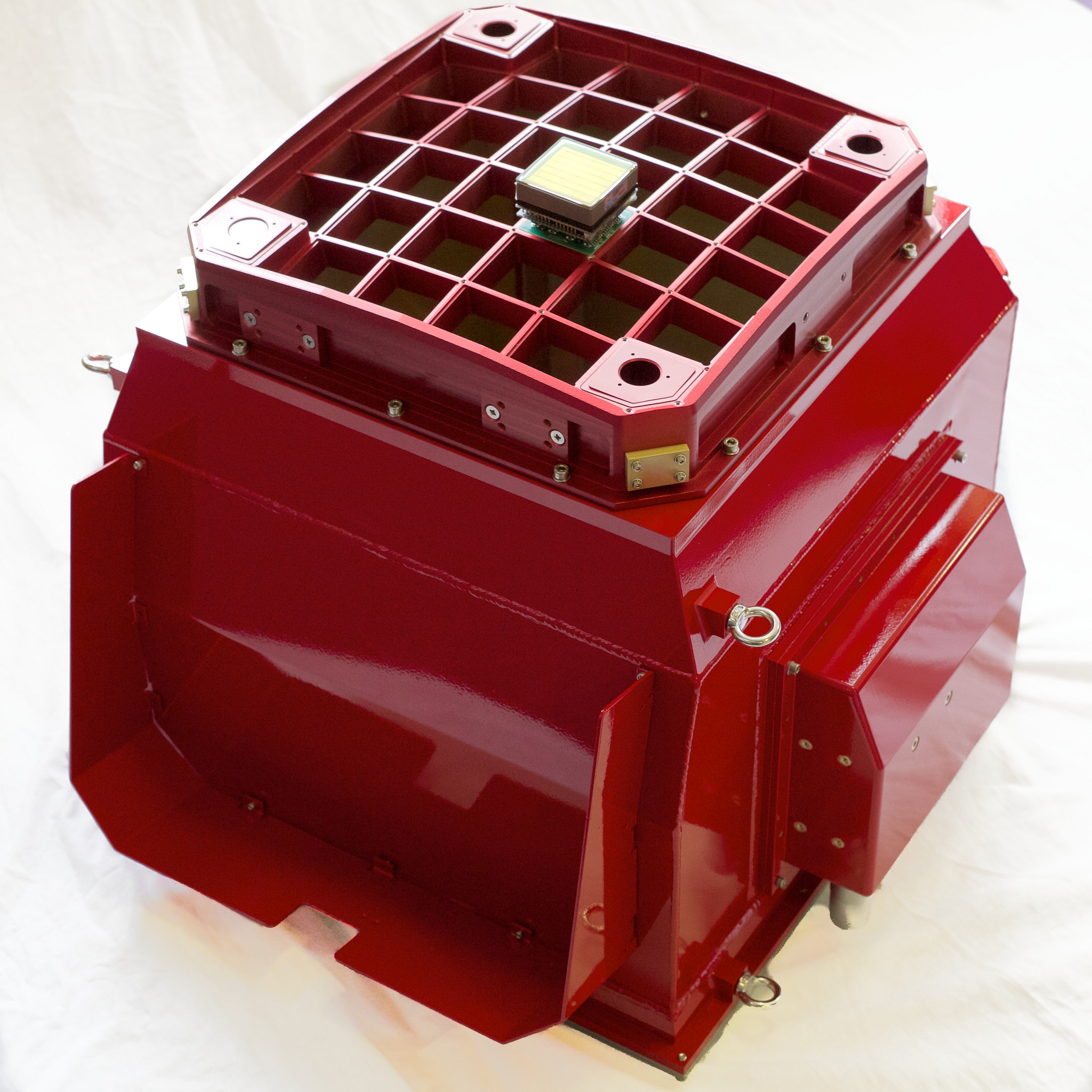 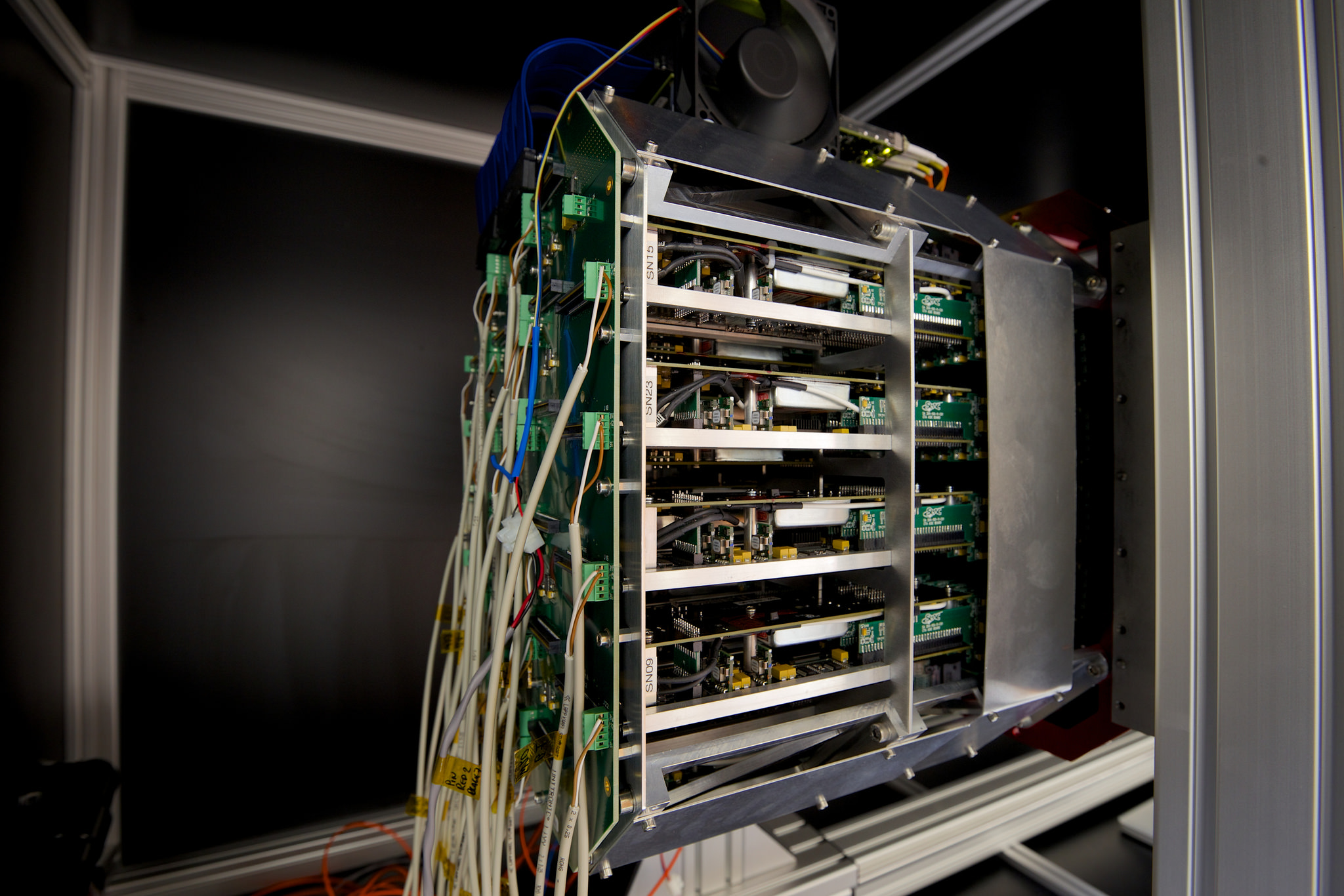 GCT Camera Progress
Jon Lapington, CTA Consortium Meeting, 
Turku, May 2015
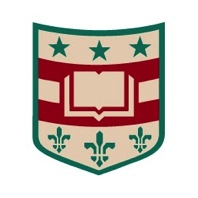 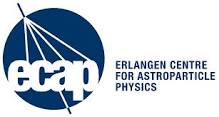 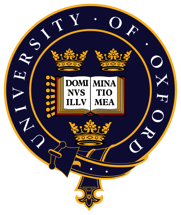 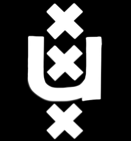 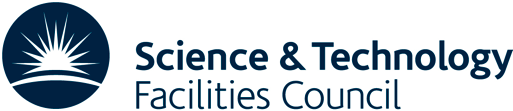 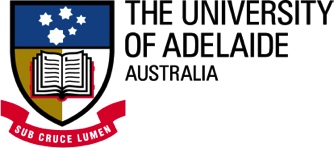 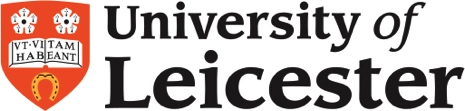 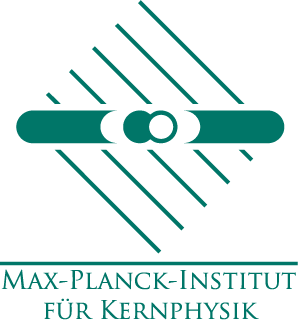 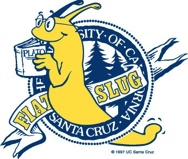 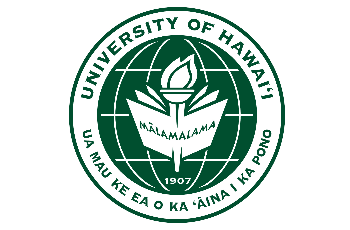 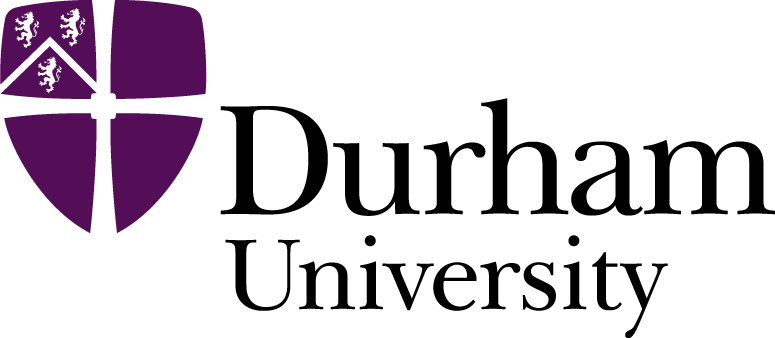 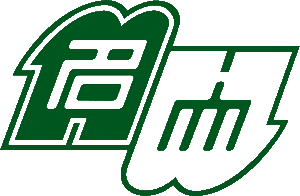 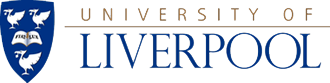 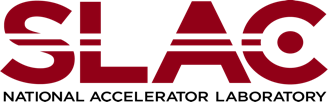 [Speaker Notes: STFC, Leicester, Oxford, Amsterdam, Wash U ST Louis, Adelaide
Liverpool, Durham, ?, SLAC, Santa Cruz, Hawaii]
GCT: The Gamma Cherenkov Telescope
Talks at this meeting:
Monday SST
SST configuration 3: GCT

Tuesday SST
GCT structure and optics
GCT MC Studies
Control of GCT camera peripherals
GCT Camera Progress
GCT Camera Software
GCT Calibration

Thursday Plenary
SST-2M GCT progress report
CHEC progress report
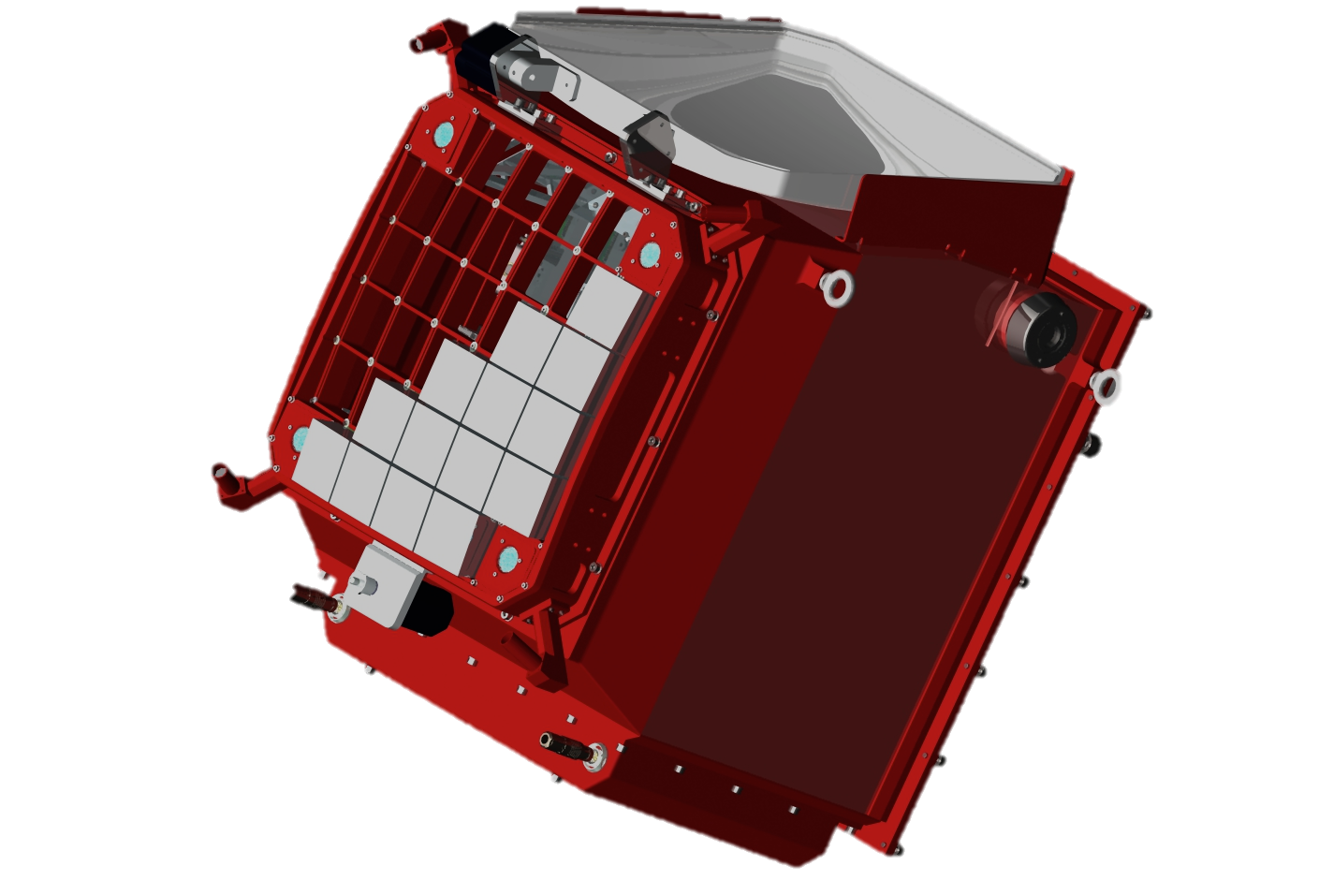 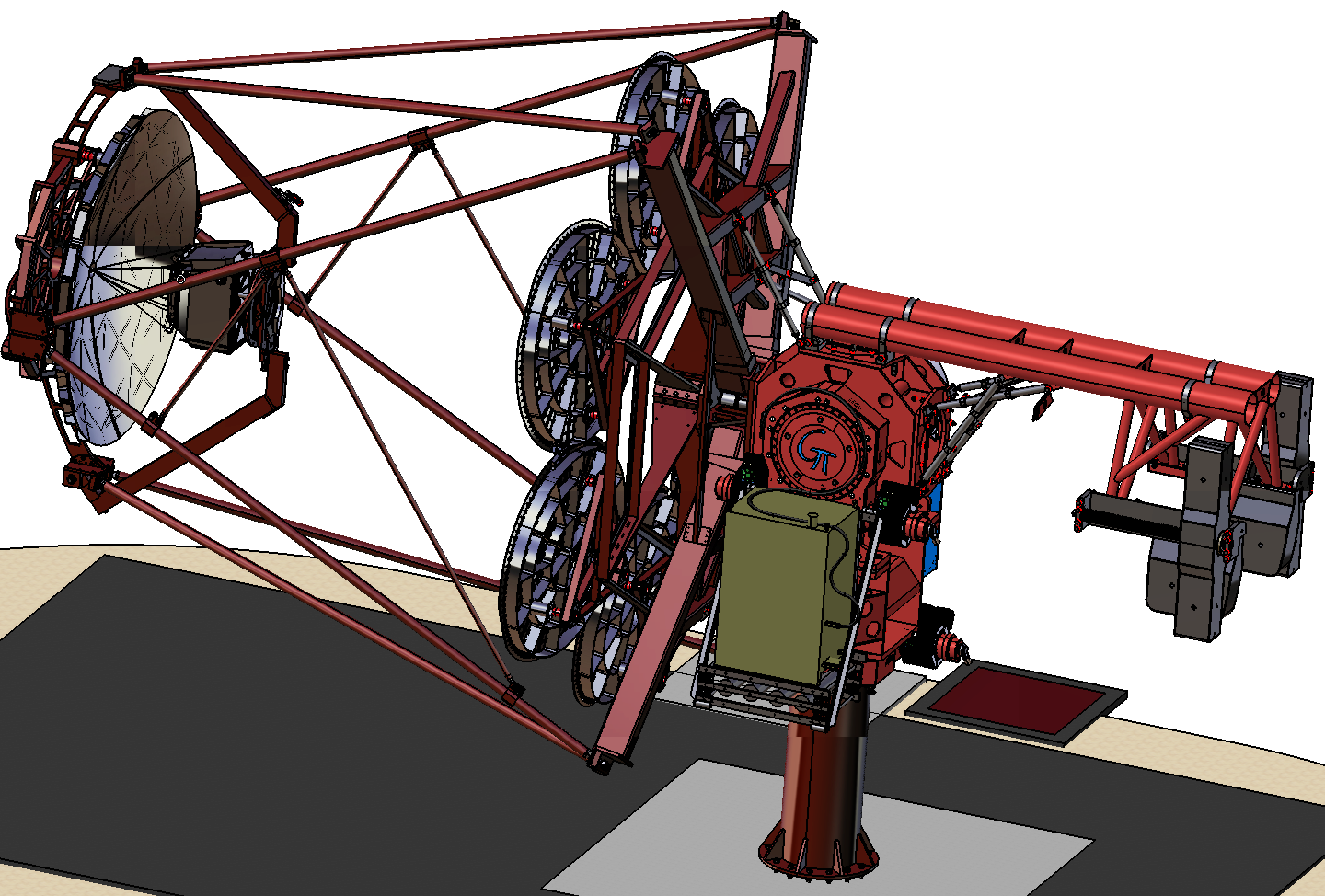 [Speaker Notes: Monday: Tom Armstrong
Tuesday: Delphine Dumas, Tom Armstrong, Michael Daniel, me, Andrea de Franco, Anthony Brown
Thursday: Delphine Dumas, David Berge]
GCT: The Gamma Cherenkov Telescope
Contents:
Camera team evolution
CHEC-M 
Overview
Mechanics
Electronics
Commissioning
Auxiliary Systems
CHEC-S and beyond
SiPMs
Front-end electronics
Summary
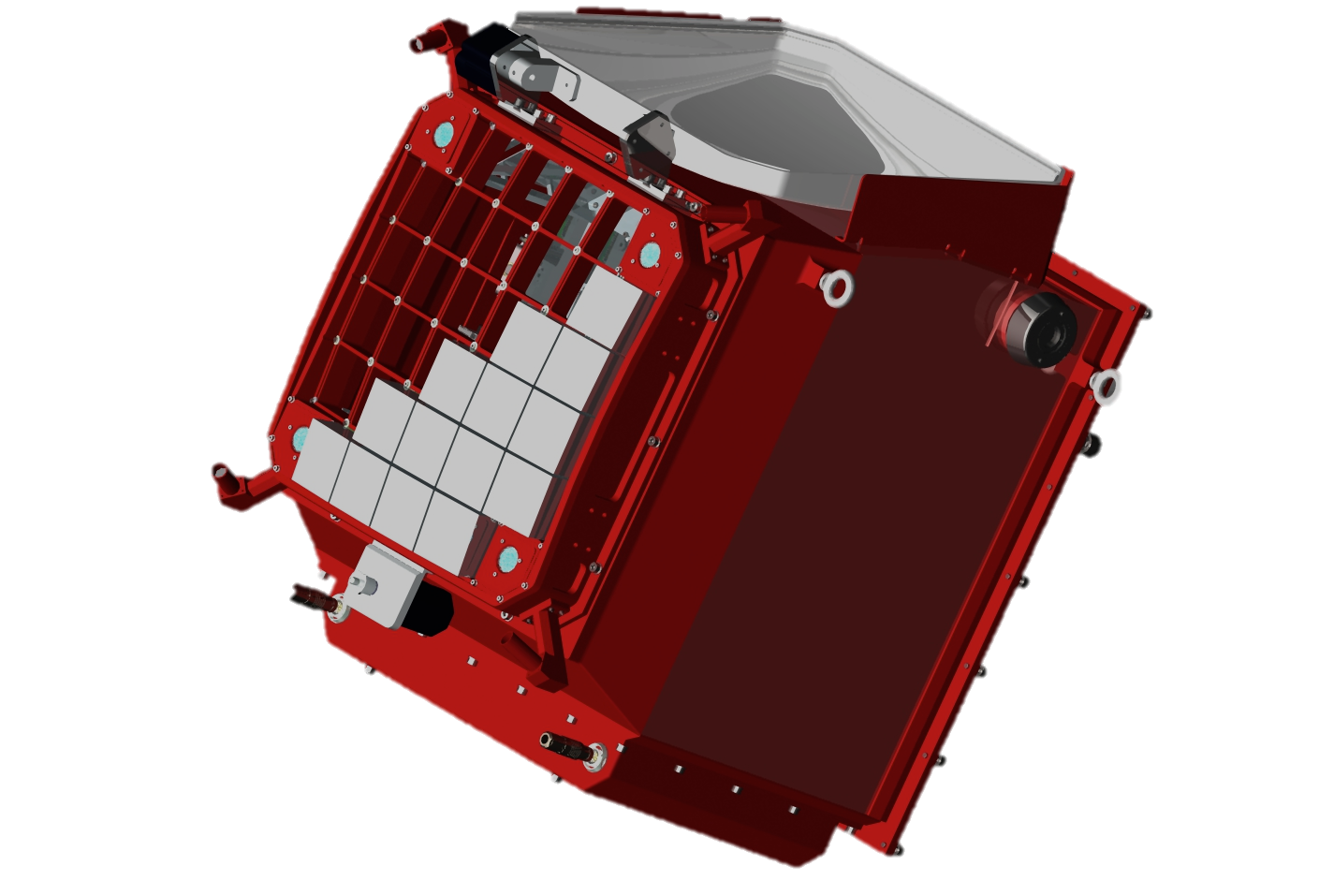 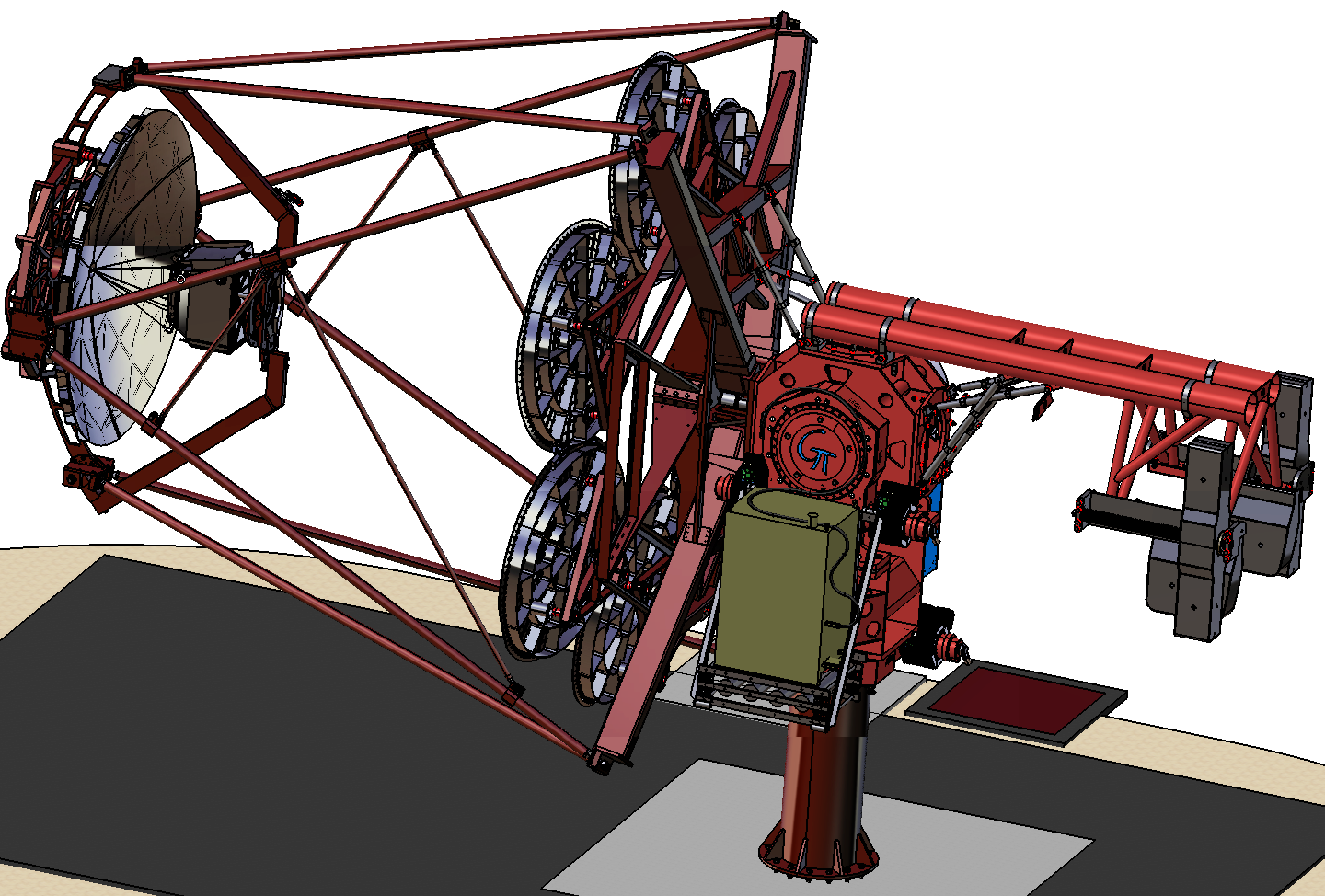 Evolution of the camera team
UK collaboration
Leicester, Durham, Liverpool, Oxford, Liverpool John Moores (2015)
1st STFC funding 04/2012 – 03/2015, PI – Jim Hinton
March 2015: Jim, Rich, Akira  MPIK, Heidelberg
Proposed STFC funding 2015-2017, PI – Tim Greenshaw
Main camera development remains at Leicester
Jon Lapington – lead (since 1st April 2015)
Duncan Ross – mechanics
Julian Thornhill – electronics
Pippa Molyneux – commissioning
External team
Rich White, Akira Okumura, Arnim Balzer, Andrea De Franco, Jason Watson, Manuel Kraus, Tom Armstrong
Lab reorganization
CHEC-M, CHEC-S, GCT assembly & commissioning
CHEC-M in context
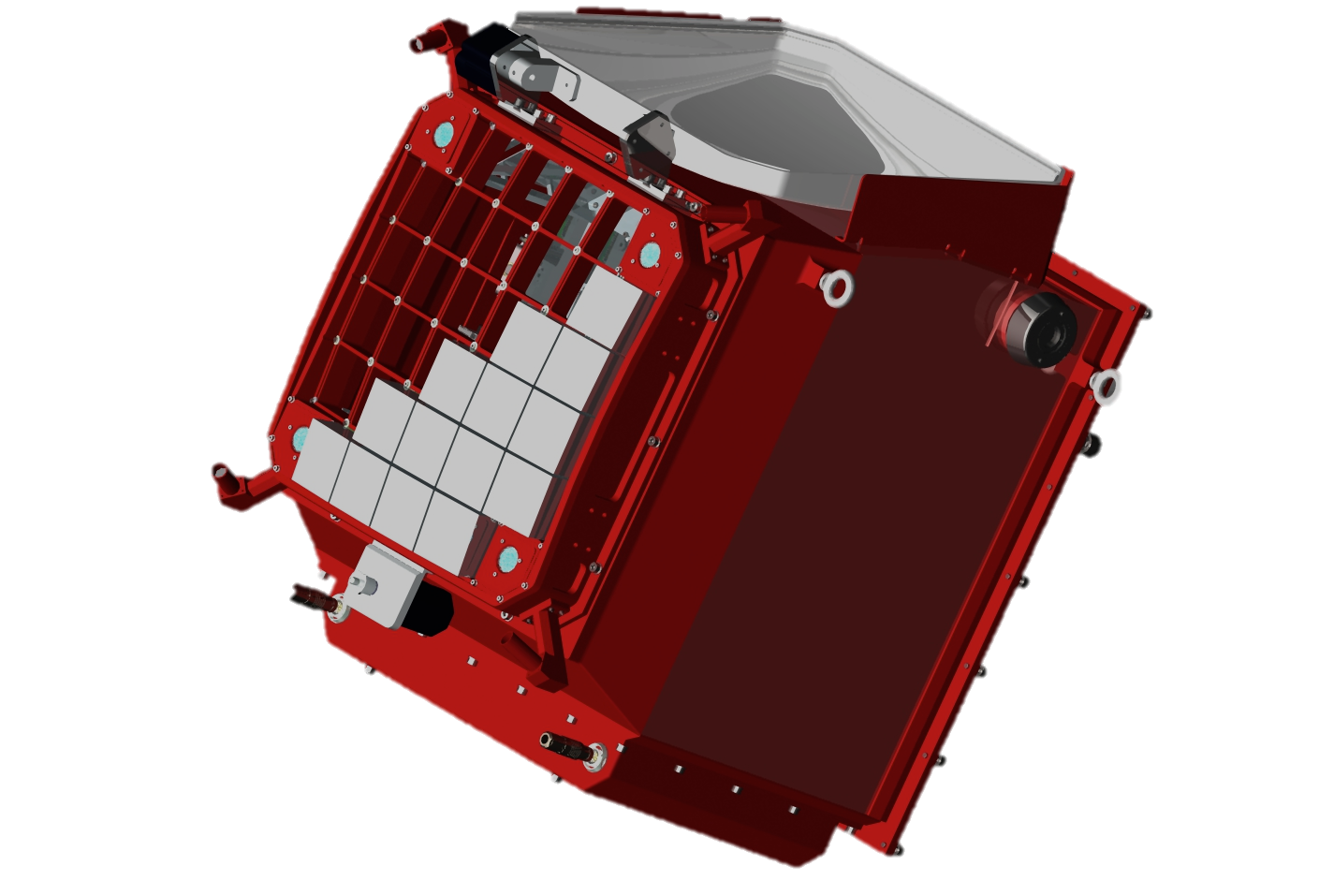 First GCT camera prototype
Properties:
MAPMs
TARGET 5 ASICs
To be installed on GATE later this year
The next step is CHEC-S
Properties:
SiPMs
TARGET 7 ASICs
 GCT pre-production camera
SiPMs (LCT5, etc.)
TARGET-C &TARGET-CCTV
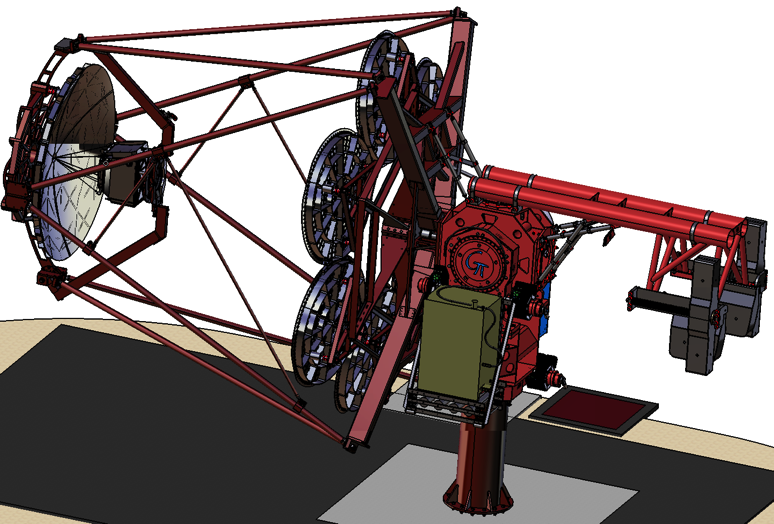 Overview
Pointing LEDs
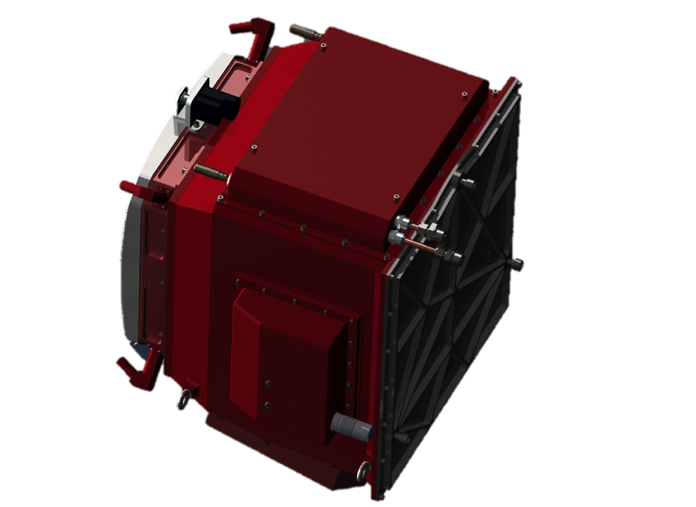 Lid motor
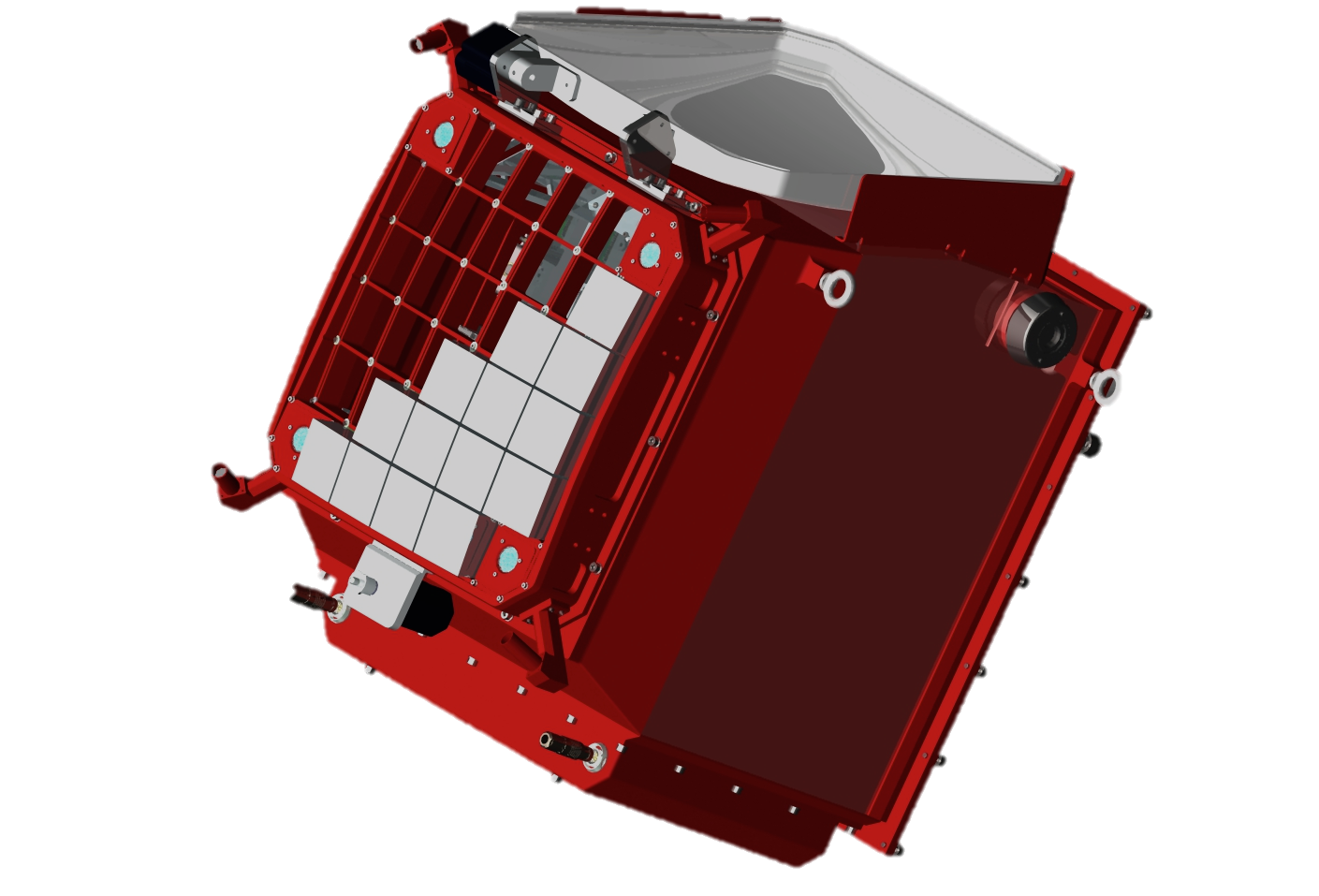 Lid
Telescope Interface
Photodetectors attached to trigger and digitisation electronics
Chiller send/return
Mounting eyelets
Power and data connections
LED Flasher Units
Desiccator
Focal plane plate
Lid Locking Mechanism
Motor Bulk-head Connectors
Enclosure
Thermal Exchange Unit
Overview
~0.5 m
Windshield
DACQ boards
Air-flow baffles
SFP (fibre) connection points
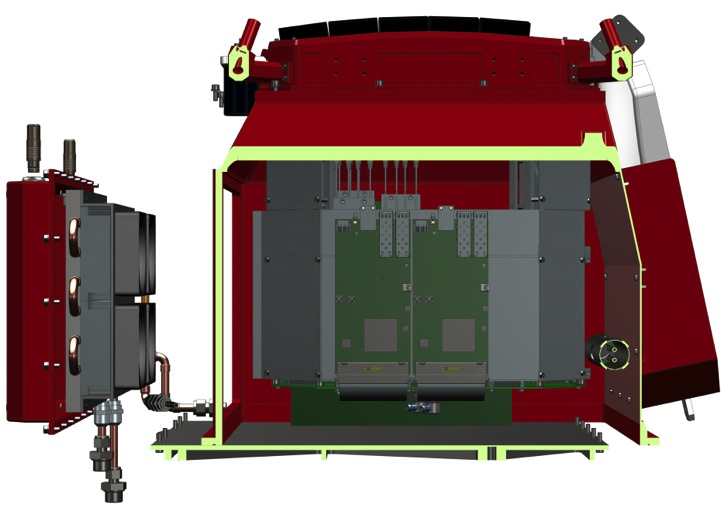 Backplane
TARGET modules inserted into rack
Send / return to backplane cooling block
Fans
Heat sink
Liquid send / return to chiller
Liquid-cooled block
Thermal Exchange Unit panel
[Speaker Notes: From right hand side]
Overview
Desiccator
Air-flow baffles
Pointing LEDs
DACQ boards
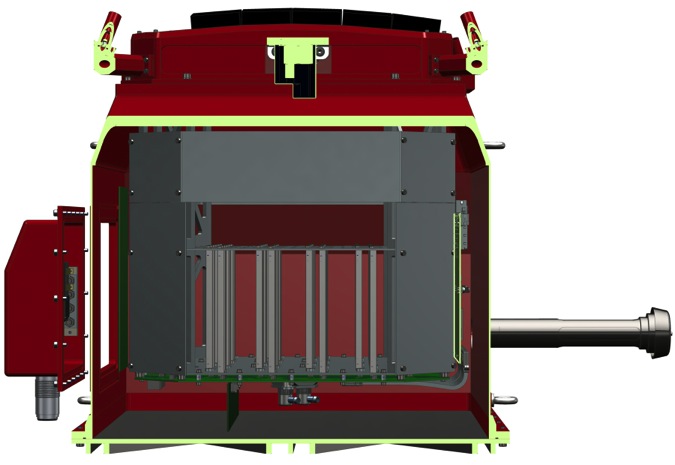 DACQ-to-Backplane cables
Backplane
Backplate
Backplane cooling block
Rack
Lid Locking mechanism
Peripherals Board
Mouting eyelets
Cable inlet panel
[Speaker Notes: From underside]
Overview
Lid
Lid motor
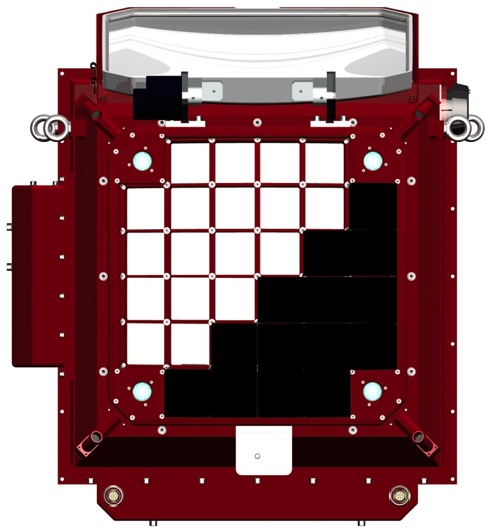 Mounting eyelets
Cable inlet panel
~0.5 m
~0.35 m
Photodetectors
LED Flasher Units
Connections to lid assembly
[Speaker Notes: From front]
Electronics and Readout
TARGET Module
FPGA
16 x Preamps
Target Asic
Data
16 x Preamps
Target Asic
64 Pixel Module
16 x Preamps
Target Asic
Array/Clock Interface
16 x Preamp
TARGET ASIC
Trigger
Backend Electronics
Control, & Data
x 32
Any 2 neighbouring super-pixels
64 Pixel Module
Following camera trigger data read out to central location
CHEC Back-End Electronics
UDP TM Raw Data, Control / Monitoring
TCP DACQ (and  SPI) Control / Monitoring
Global Clock from DACQ
SPI Control / Monitoring
TM 4-pix Analogue Sum Trigger Signals
Camera Readout Trigger + Event #
SFP 1.1
Backplane
Event numbers time stamped and sent to PC
Peripherals Board
Photosensor, Preamp, TARGET Modules
Photosensor, Preamp,         TARGET Modules
Photosensor, Preamp,         TARGET Modules
Photosensor, Preamp,        TARGET Modules
SFP 1.2
IP addresses 1 - 8
IP addresses 8- 16
IP addresses 16- 23
IP addresses 24 32
Camera Trigger and event number generation and distribution
DACQ Board 1
DACQ Board 2
PC with 4 NIC
WR Switch
SFP 2.1
SFP 2.2
Peripherals (LED Flashers, Lid, Fans, Sensors ++
[Speaker Notes: Update this if there is time
Trigger FPGA:  1760 pins, 256 mbit flash]
Electronics and Readout
Slow raw data signals read out over SPI to FPGA
Control and monitoring using SPI and several GPIO
TARGET Digitisation ASIC
TARGET Digitisation ASIC
TARGET Digitisation ASIC
TARGET Digitisation ASIC
Focal Plane
Off-Camera
TARGET Module 1
Backplane
DACQ Board 1
Power and Monitoring PCB
ASIC and Readout PCB
SFP
Slow signal monitoring
House -Keeping  FPGA
TARGET Trigger ASIC
TARGET Trigger ASIC
TARGET Trigger ASIC
TARGET Trigger ASIC
SFP
FPGA
Connections from TARGET modules 1 – 16 input to DACQ1
Photodetector Base PCB
Shaping  and amplification
Front-End Buffer
64 Pixel Photodetector
Fibre
Connections from TARGET modules 17 – 32 input to DACQ2
Trigger FPGA
Bias voltage trimming and pixel on/off
DACQ Board 2
18-way Ethernet switch
SFP
Full waveform digitisation
16 channels per ASIC
Flexible, shielded cables between buffer and TARGET module.
A single bias voltage is fed into all TARGET modules from outside the camera via the backplane and trimmed per SiPM tile
4 digital signals per ASIC, 16 per TARGET module
64 channels
Interface to focal-plane plate
SFP
All TARGET I/O via copper connection
Timing Board
TARGET Module 32
SFP
Motor controllers
Lid motor
Peripherals Board
SPI
Lid lock motor
Limit switches
ALS
LED Flasher
Pointing LED
Pointing LED
LED Flasher
PWM speed control
Pointing LED
LED Flasher
Array-wide White Rabbit timing link input on 1 Gpbs fibre-optic link
Raw analogue data
Serial communications to set flasher pattern
Temperature and humidity
Pointing LED
LED Flasher
Fans
Sensors
1 PPS array-synchronous  clock used to re-sync internal counters and sampling
Raw digitised data
62.5 MHz array-synchronous clock, multiplied to 125 MHz on the backplane
1 Gbps UDP over Ethernet link (copper or fibre) for raw data, control and monitoring
Asynchronous TTL pulse from the backplane to trigger the LED flashers
Discriminated analogue sum of 4-pixel digital trigger signals, 16 per TARGET module
Internal serial communications for control and monitoring
Camera readout out and re-sync serial connection
[Speaker Notes: Scheme for final GCT camera.
From sensor backwards, buffers, shielded cables, analogue functionality, 2 ASIC TM, Full BP and 2 DACQ boards with fibre to outside. Peripherals controls door, calib flashers and all housekeeping]
CHEC-M Camera Module
Backplane connector carrying raw data, trigger and sync signals and power
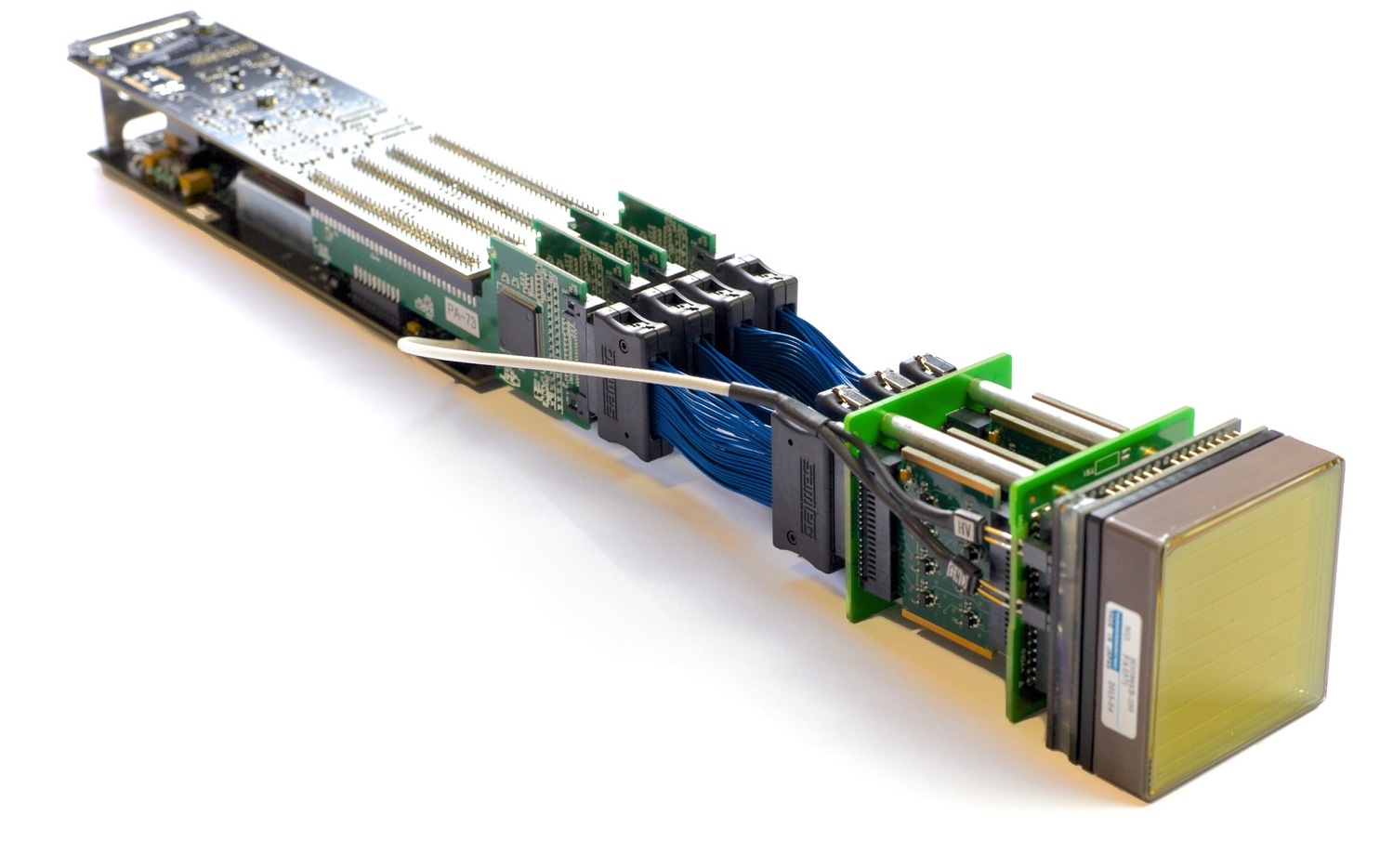 Coaxial ribbon cables for analogue signals and preamplifier power
Xilinx Spartan 6 FPGA  (under)
Front-end buffer module – 4 x 16 channel preamplifiers
PCB to interface with the focal plane plate
Mechanical standoff with retention for TARGET module to the backplane
High Voltage supply
TARGET ASIC 16 channels digitisation and triggering
Individual amplifier circuit
High Voltage connection to the MAPM
MAPM
   (Hamamatsu H10966B)
CHEC-M Backplane
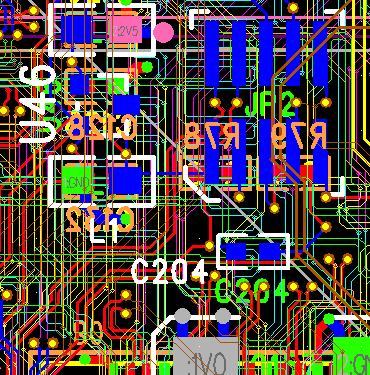 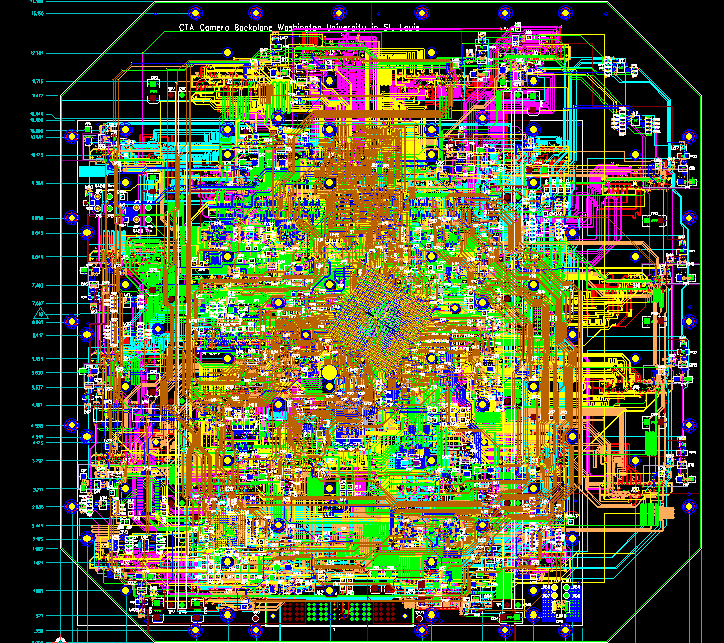 Trigger FPGA
(XC6VLX550T )
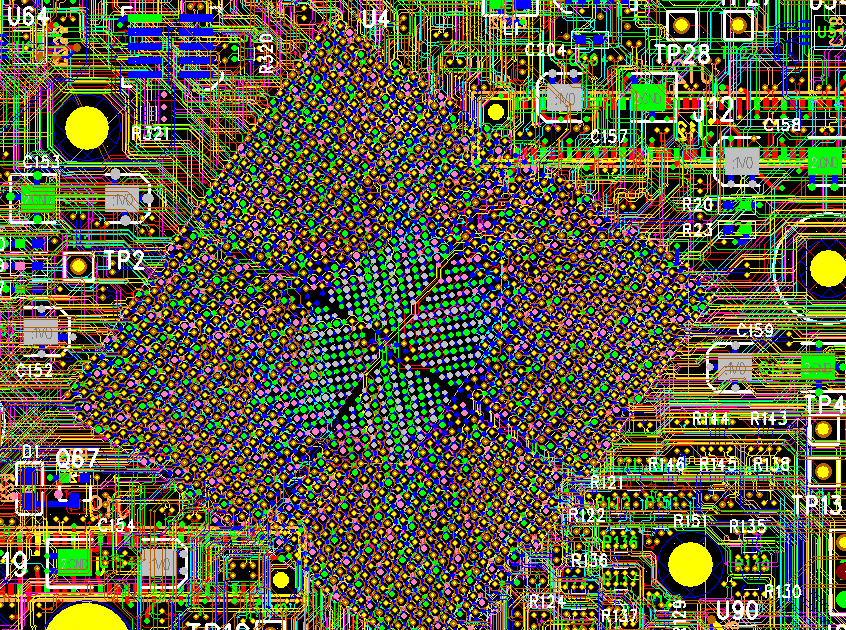 [Speaker Notes: BP functionality:
Housekeeping FPGA
Trigger FPGA
Routes clock in, digital trigger out, serial comms in, digital raw data out
Trigger FPGA:  1760 pins, 256 mbit flash, >0.5M logic cells]
CHEC-M Backplane
Hardware complete – firmware under development
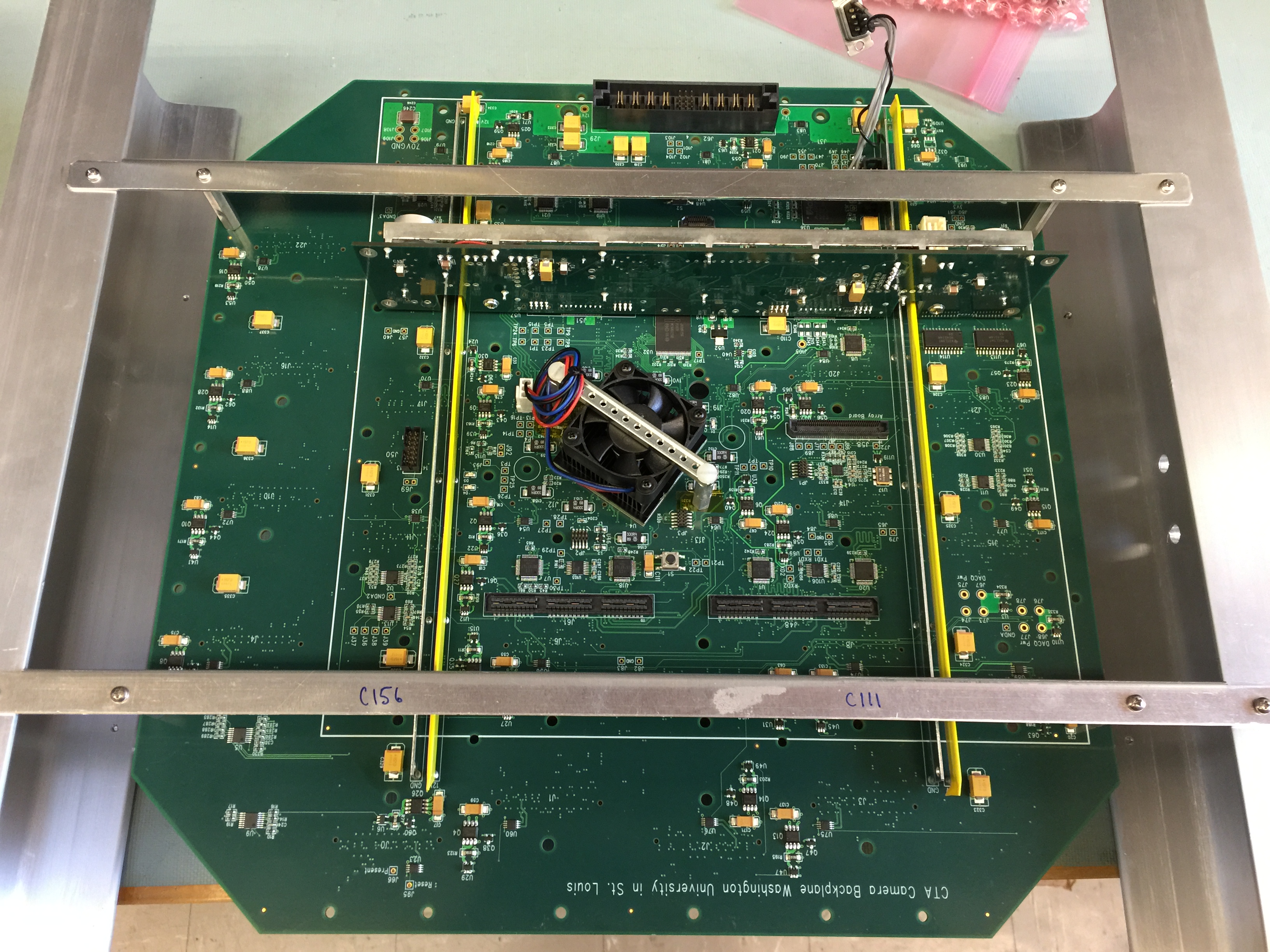 DACQ connections
Trigger FPGA
Housekeeping  FPGA pads
Power Board connection
CHEC-M Backplane
Lab tests proceeding with a proto-Backplane
All tests apart from triggering possible
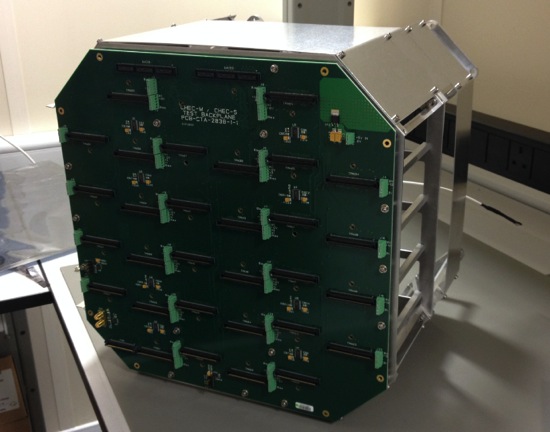 Connection to DACQs
Power to TARGET modules
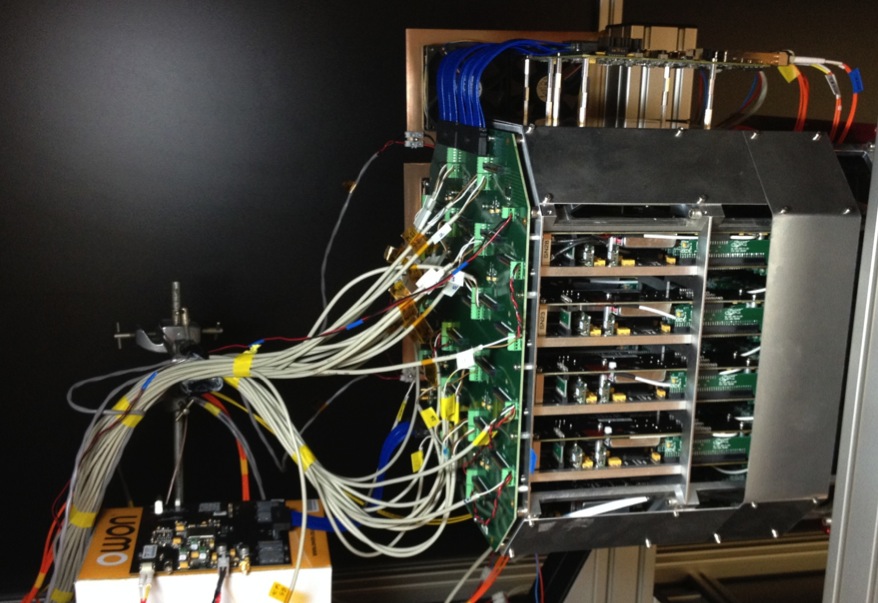 Accommodates TARGET modules in identical way to real Backplane
Trigger and CLK input & fan-out
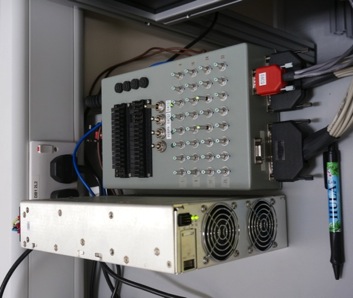 PSU and switch box
[Speaker Notes: Passive proto backplane plus tester board – no trigger functionality. TMs read out using tester board.]
CHEC-M DACQ Boards
University of Amsterdam & Seven Solutions:
5 boards for manufactured, 2 iterations, both work, 2 for CHEC-M
2 boards provide:
36 port switch
4 x 1 Gb/s uplinks
Absolute time synchronisation (using White Rabbit)
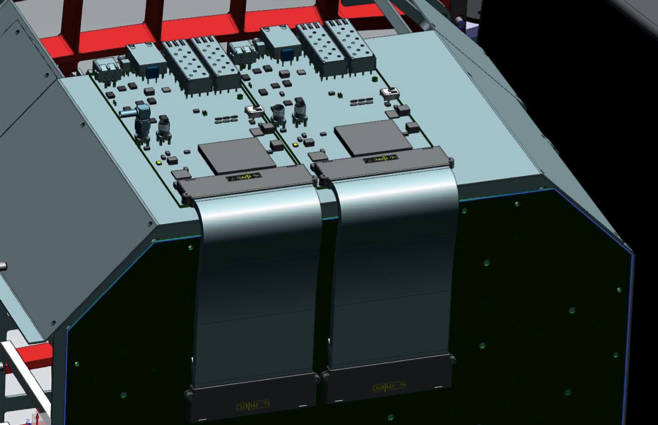 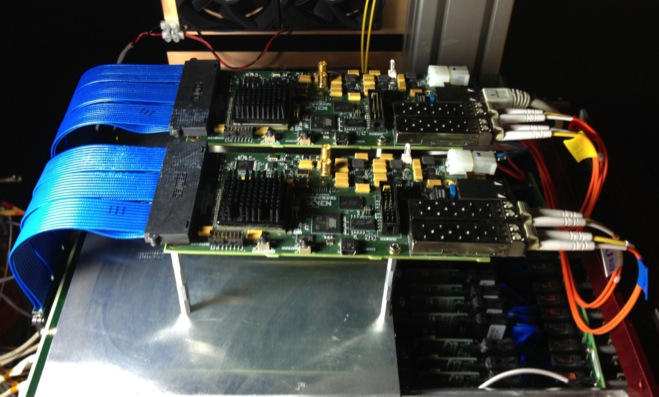 Differential clock
+12 V
Backplane connector
ARM  m-processor
FPGA
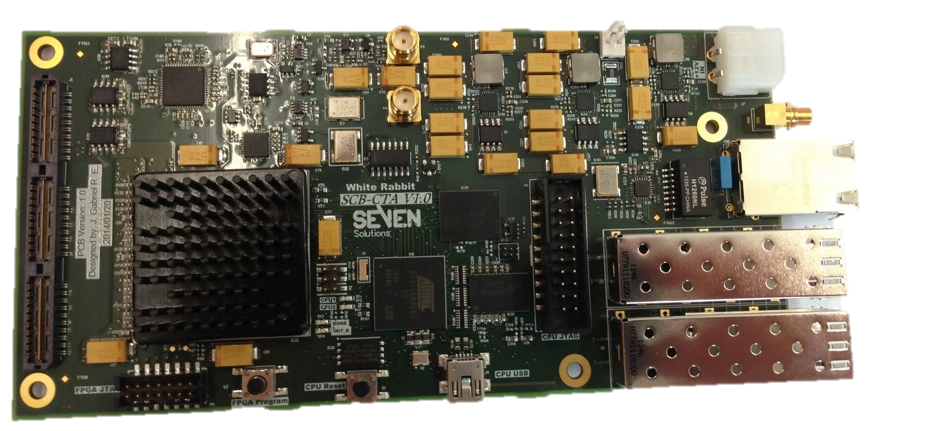 RJ45 Debug
SFP
[Speaker Notes: Add advantages of full waveform readout

Expand this slide:
-- Waveform
-- Photosensors
-- TARGET]
CHEC-M Calibration Units
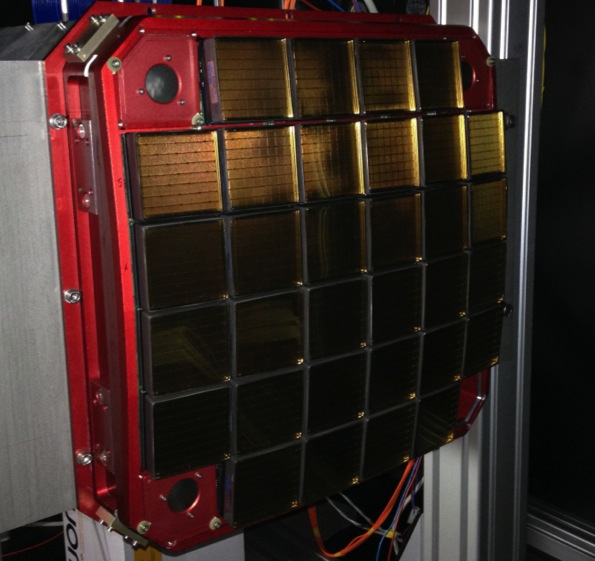 Illumination of the focal plane via reflection from the secondary mirror
Installed in each corner of the camera
Performance:
Multi-LED provides ~1 - 1000 pe
Pulse width ~4 ns
M2
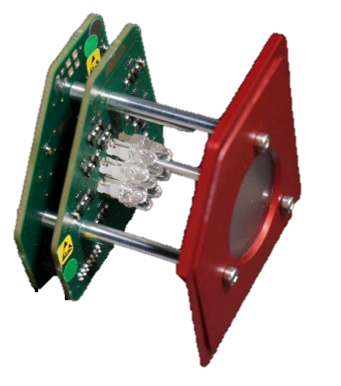 ~0.5 m
To M1
Camera focal plane
Diffused light from each corner of the camera
1” diameter diffuser
[Speaker Notes: Add advantages of full waveform readout

Expand this slide:
-- Waveform
-- Photosensors
-- TARGET]
CHEC-M Mechanics
Machined and bent Aluminum 
Defocus of 1 mm  PSF degradation of 10% (on axis)
Achieve ~0.35 mm spread between MAPM centres with no adjustment
Can be reduced to 0.035 mm
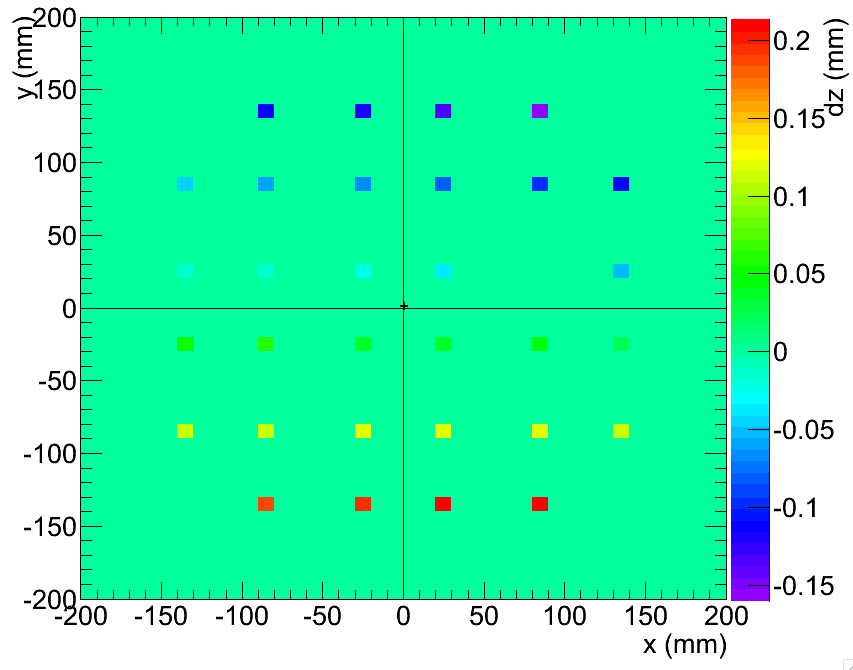 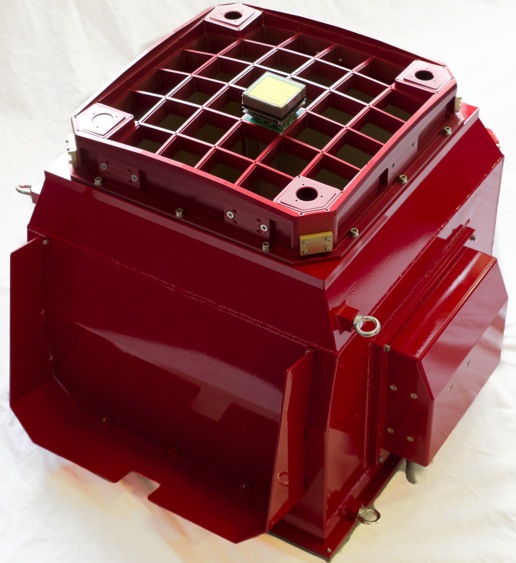 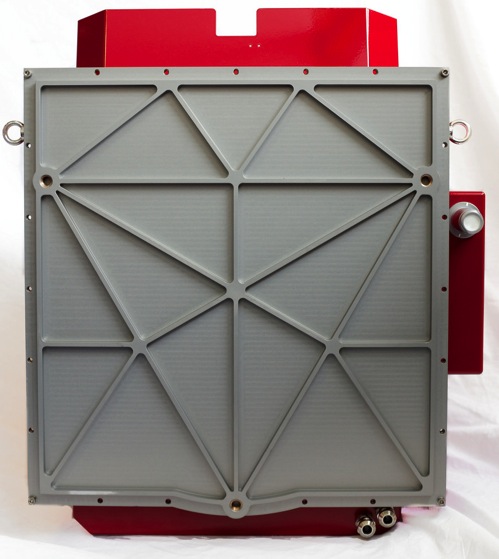 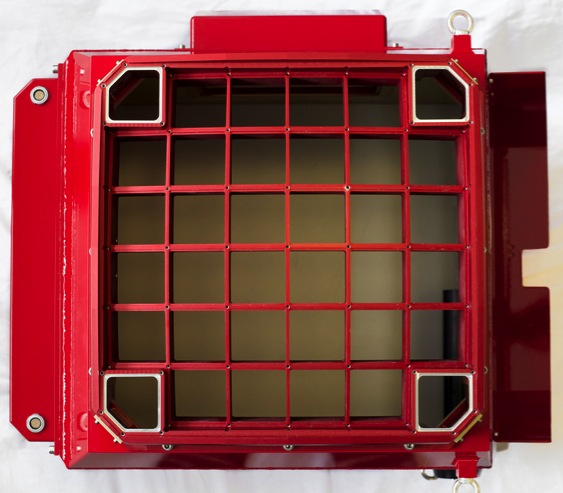 19
[Speaker Notes: Add advantages of full waveform readout

Expand this slide:
-- Waveform
-- Photosensors
-- TARGET]
Assembly
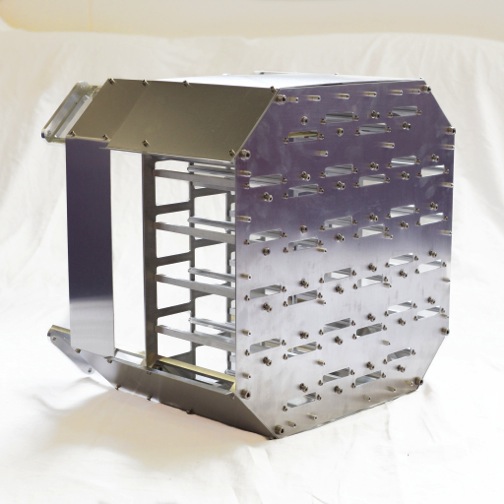 Internal rack built
Focal plane attached 
Backplane and DACQ boards attached
TMs inserted
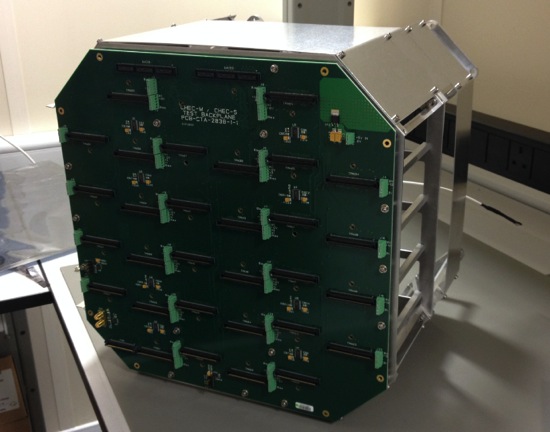 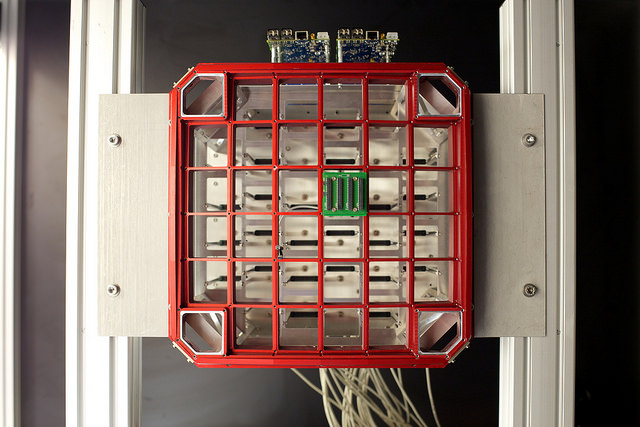 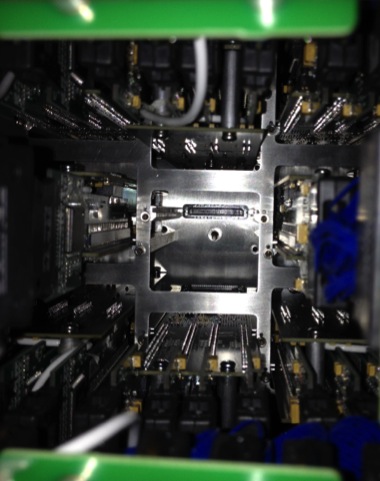 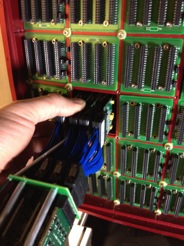 Assembly
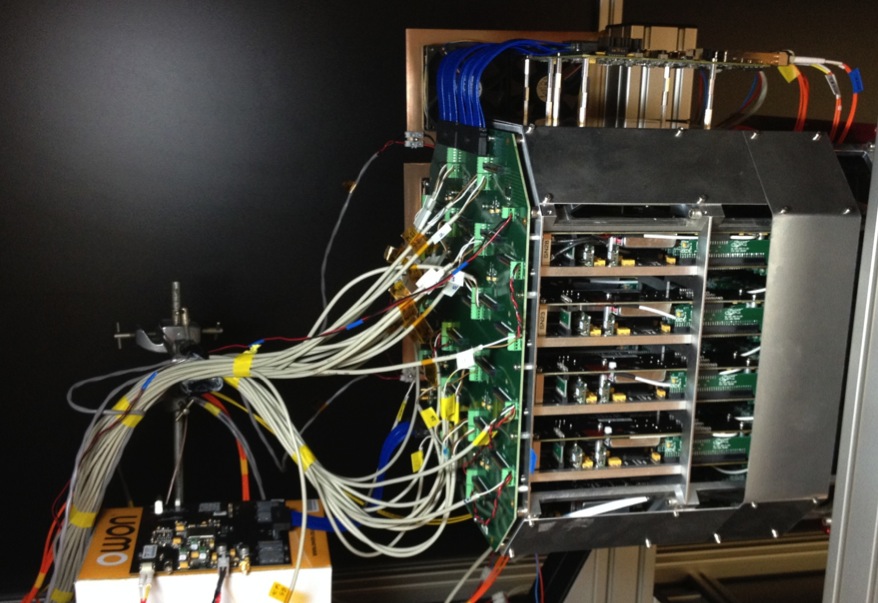 Power and Monitoring PCB
TMs pulled in from rear
TARGET module inserted into slot in rack until screw mates with standoff
TARGET module pulled into place with screw via tool inserted through backplane access hole
TARGET module fully mated with backplane and secured in place
Pre-amps secured from front
MAPMs added
Enclosure added
Standoff
TARGET module Samtec connector
ASIC and Readout PCB
Backplane
Pre-amp retention washers
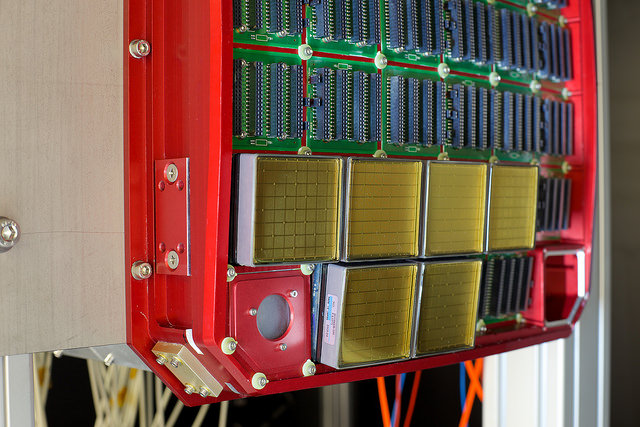 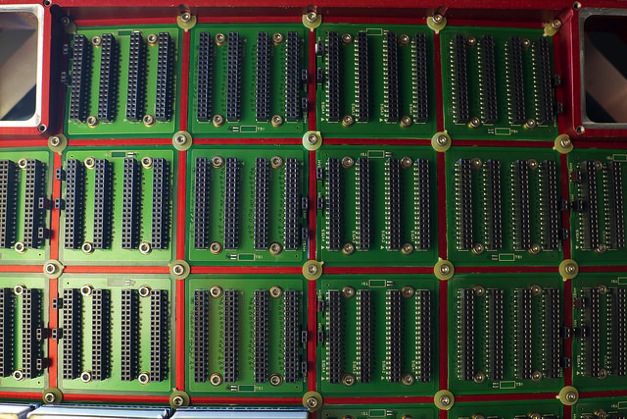 Tool
Threaded hole
Slot
Backplane Samtec connector
Commissioning Lab Setup
Initial setup for uniform illumination
Dark Box
Camera
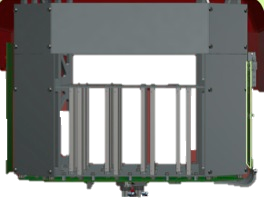 Robot Arm
Laser and diffuser
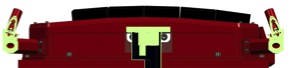 Monitor SiPM
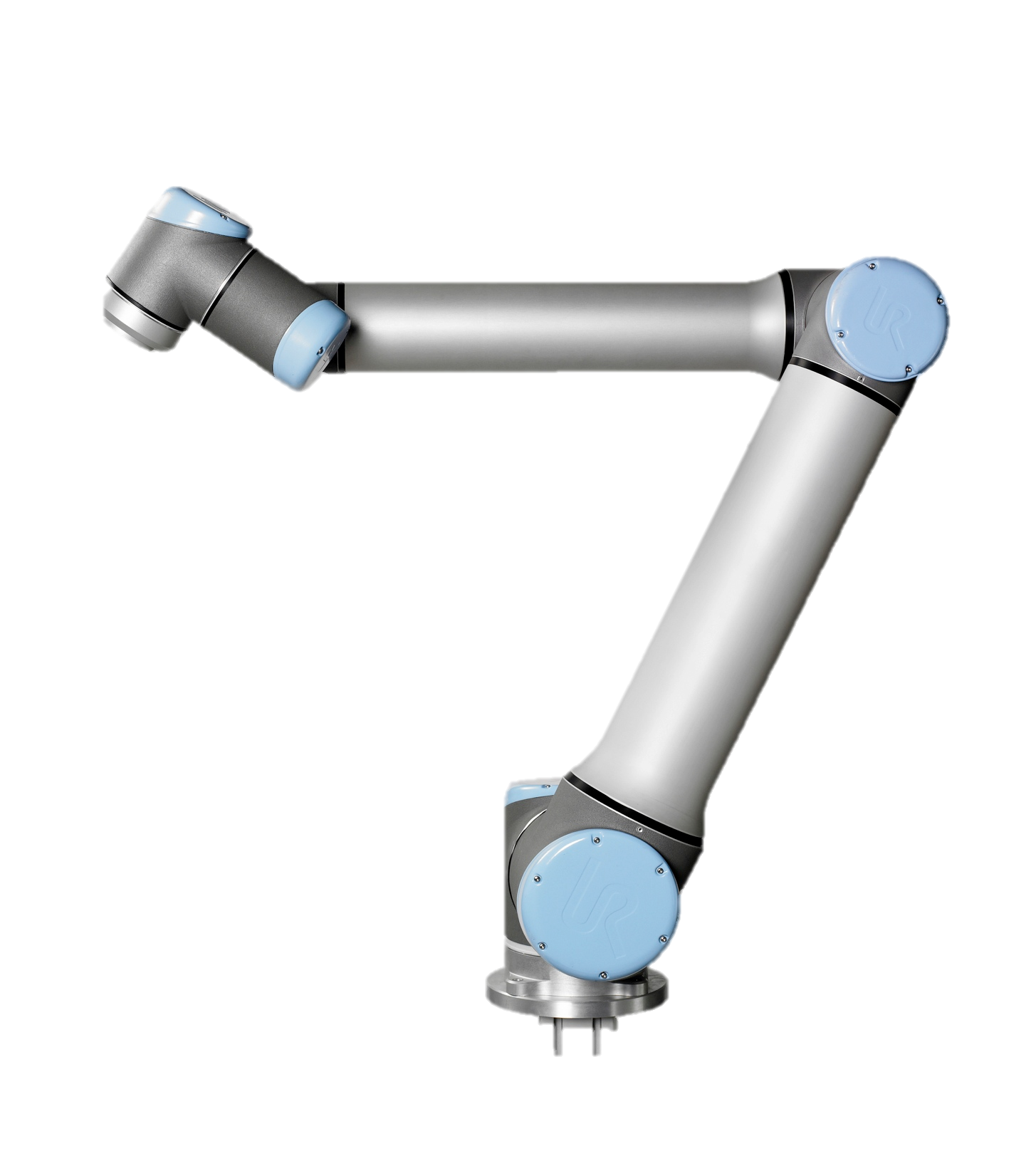 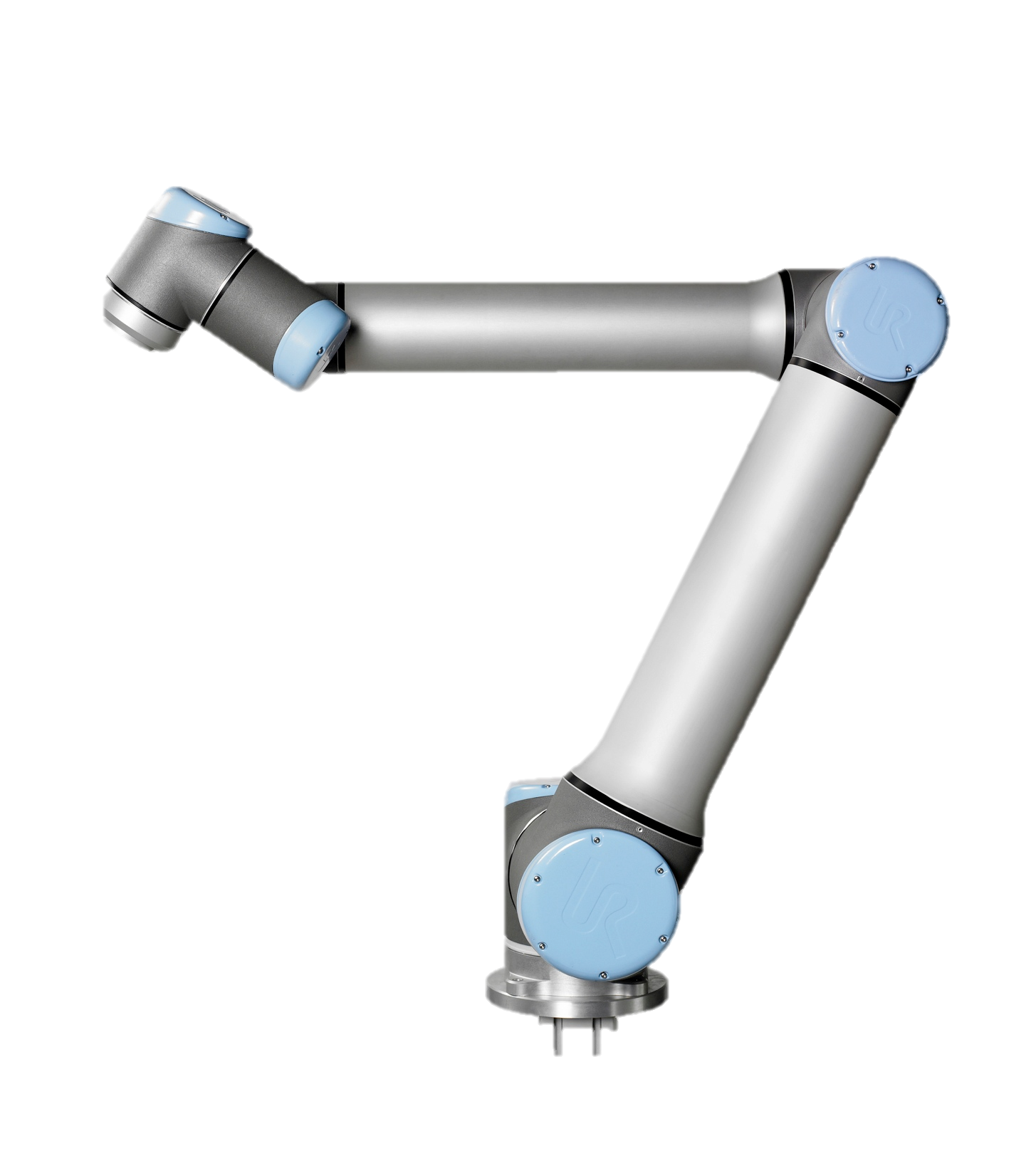 Camera mounted on sliding rail
Tester board
Raw Data & Control
Trigger
Control
Pulse Generator
Control PC with TCP/IP control interface
PC
SiPM Out
Tester board 12 V PSU
Laser 12 V PSU
Scope
Camera 12 V PSU
Proto. Backplane 5 V PSU
Commissioning Lab Setup
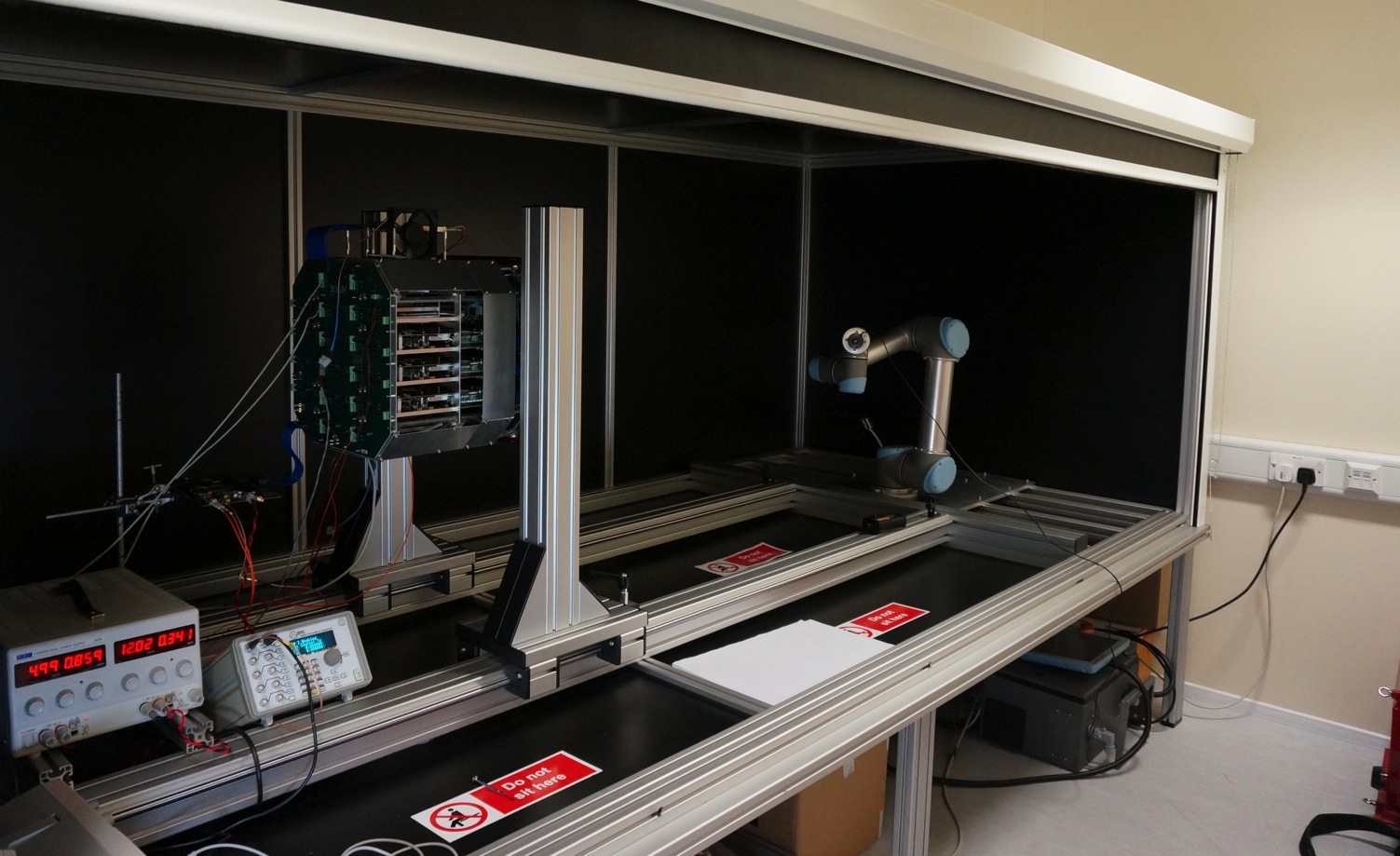 Light-tight enclosure (with roller blind)
Camera PSU and switch box
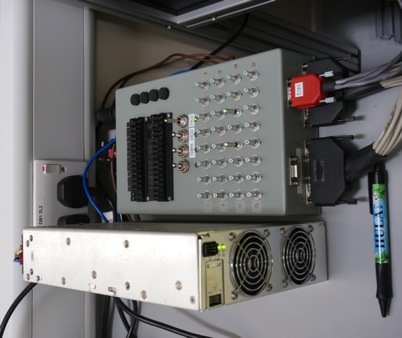 [Speaker Notes: Add advantages of full waveform readout

Expand this slide:
-- Waveform
-- Photosensors
-- TARGET]
Commissioning Lab Setup
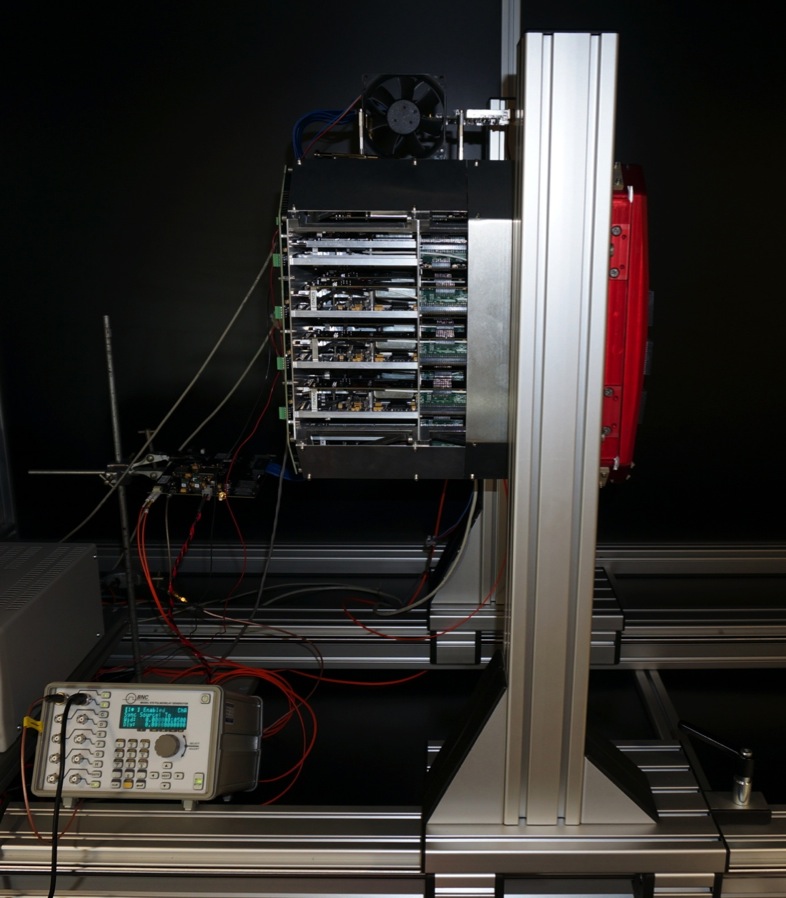 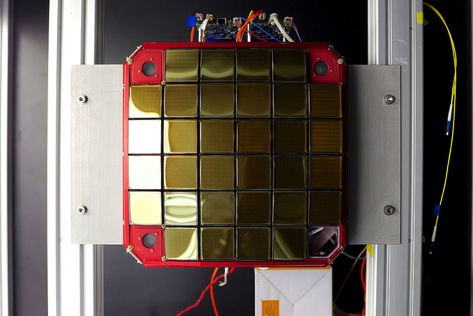 proto-Backplane
DACQ boards
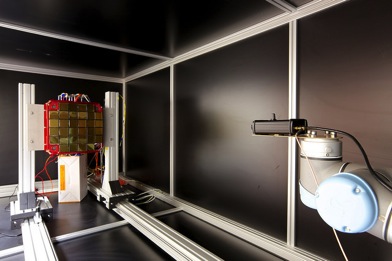 Tester Board: FPGA board to generate CLK and Trigger signals for protoBackplane
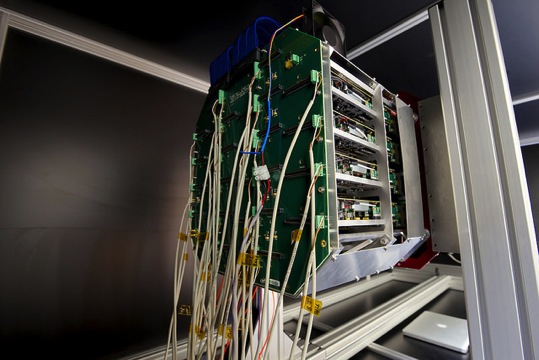 24
[Speaker Notes: Add advantages of full waveform readout

Expand this slide:
-- Waveform
-- Photosensors
-- TARGET]
Camera Readout
Raw data and slow control over 4 x 1 Gbps
Camera Server and Camera Controller software running as separate processes on 1 PC
Camera Server
Listens for raw data, builds events, writes to disk (binary format stored in fits files, with protobuf headers)
Receives run start / stop messages from Camera Controller
Camera Controller
Reads in camera config (protobufs)
Setups up the hardware (UDP raw socket to TM, zmq to DACQs)
Signals run start / stop to Camera Server and sends run header 
Monitors camera (e.g. temperature) and writes to a fits file with time stamps
Offline
Analysis chain, uses same protobuf structure for headers / config as online
Assembles slow control and raw data based on timestamps
A lot of manpower has gone into this: libCHEC, see Andrea’s talk next…
[Speaker Notes: Protocol buffers: language-neutral, platform-neutral, extensible mechanism for serializing structured data – like XML, but smaller, faster, and simpler
Zeromq: code connection in any language, on any platform]
Commissioning Progress
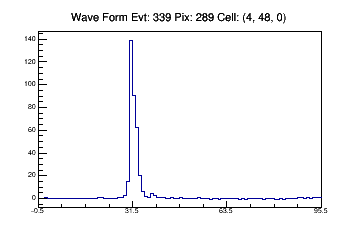 Single pixel (289)
Laser flashes, externally triggered camera readout
Analysis chain and event-viewer under development
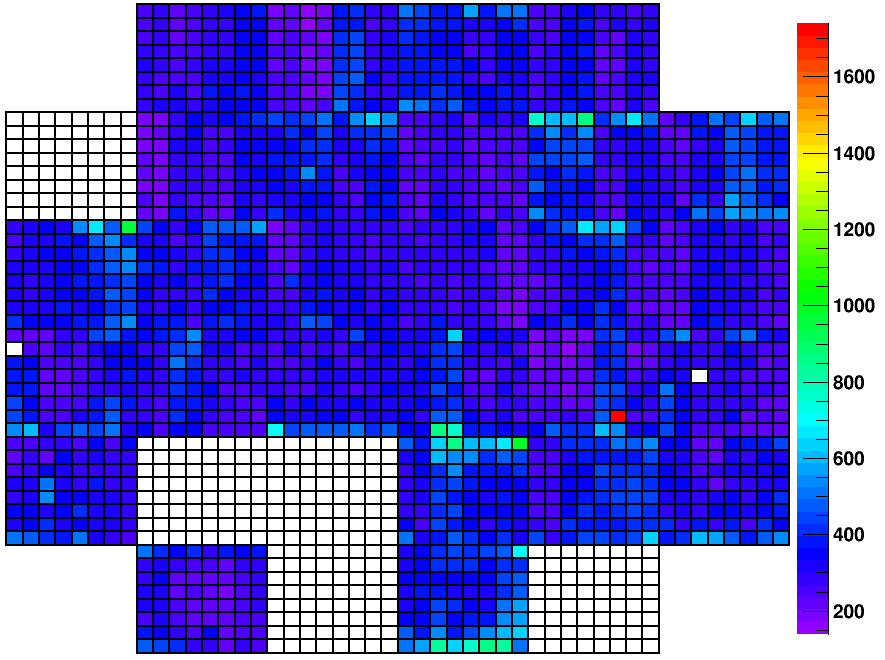 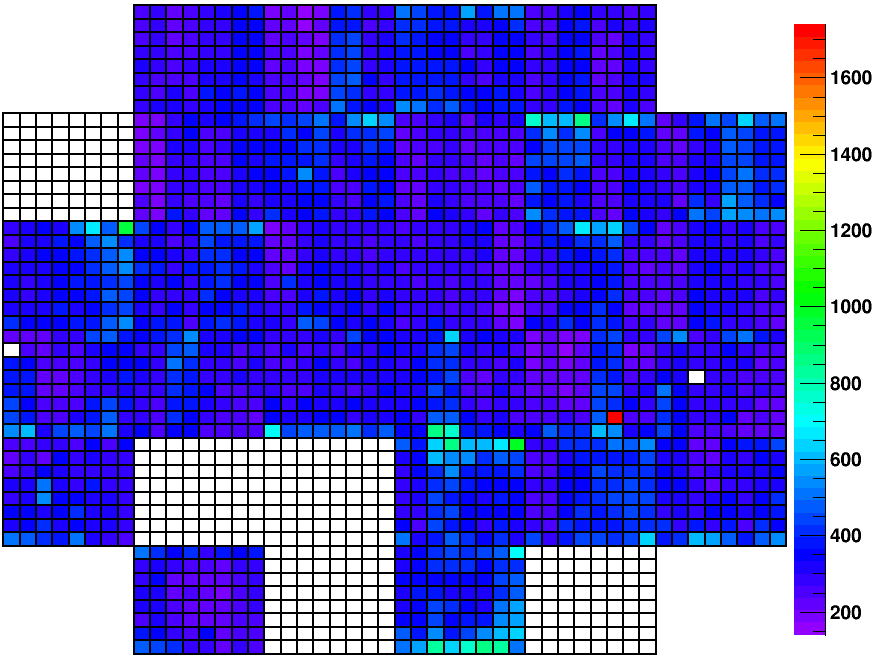 Pulse Area
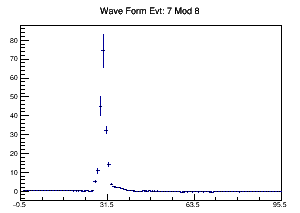 Average over MAPM (module 8)
Pedestal subtracted, un-calibrated data
[Speaker Notes: Pedestal-subtracted
Non-calibrated
Difference between ASICs visible
Gain spread within MAPM visible]
Auxiliary Systems
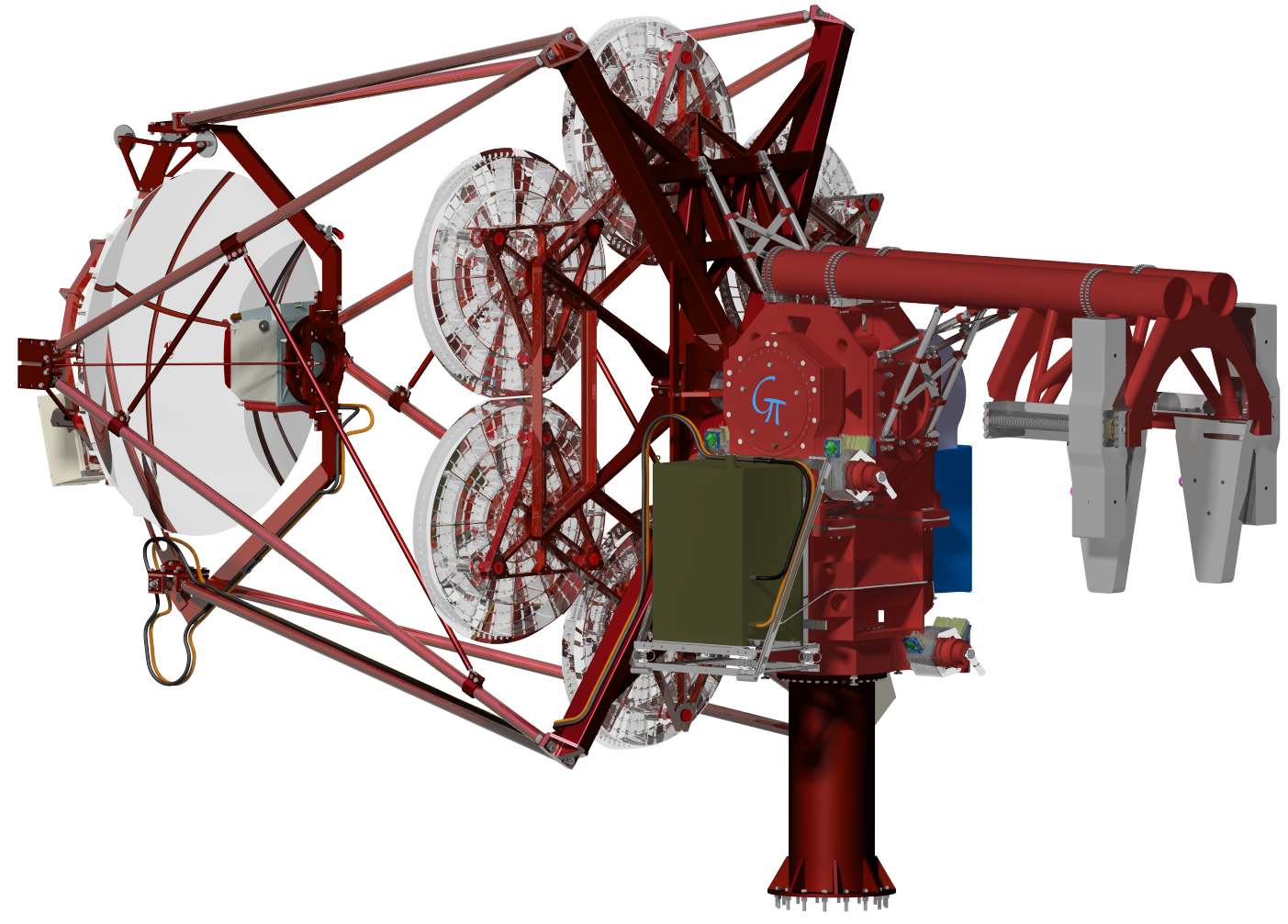 GATE
PSU 
Located behind M2
Identical to the one being used in the lab
Chiller 
Cooling loop now tested in Leicester
Camera Power Supply
Chiller
Pipes
Ethernet controllable
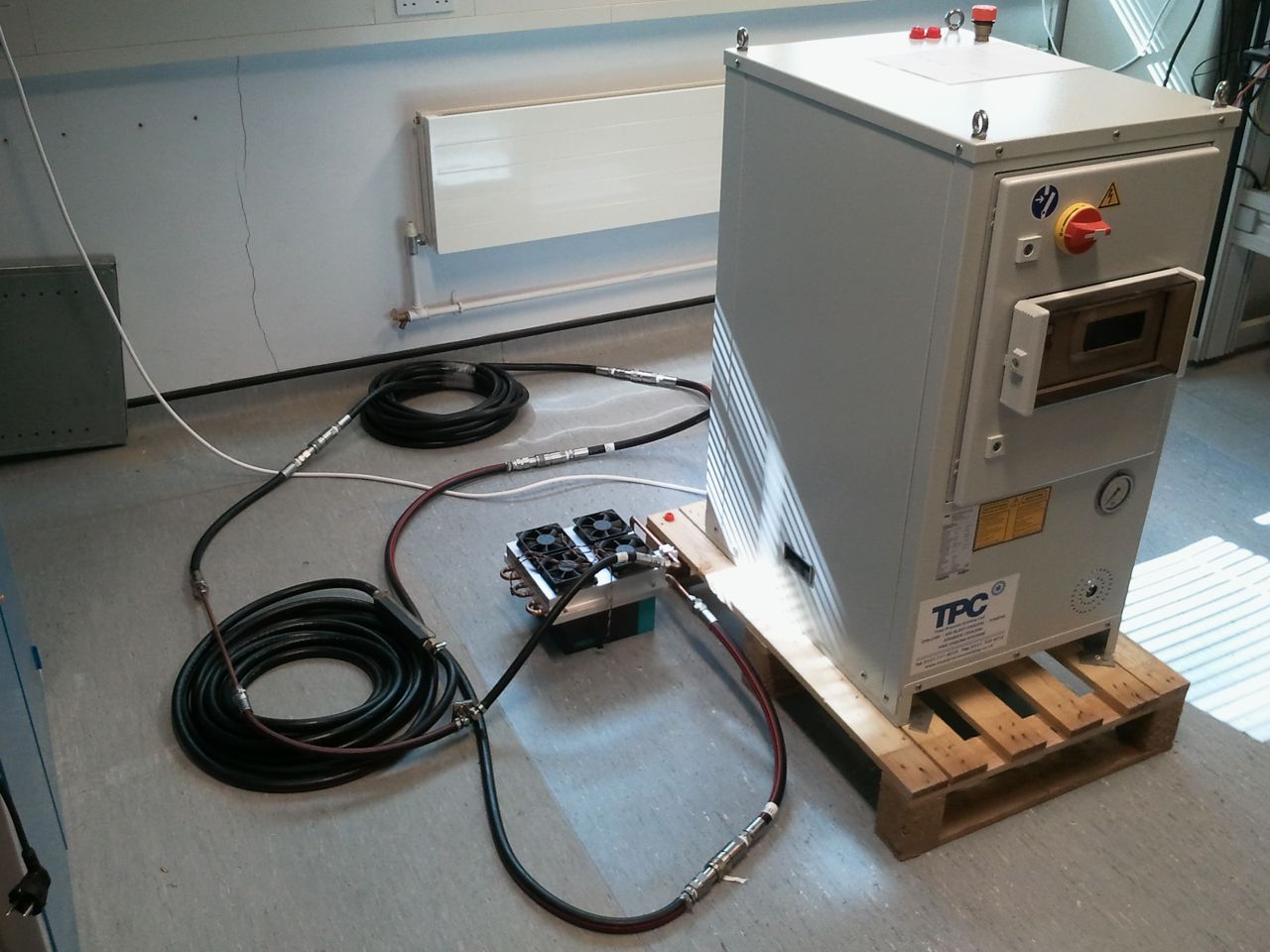 Dry / quick connections
Camera Thermal Exchange Unit
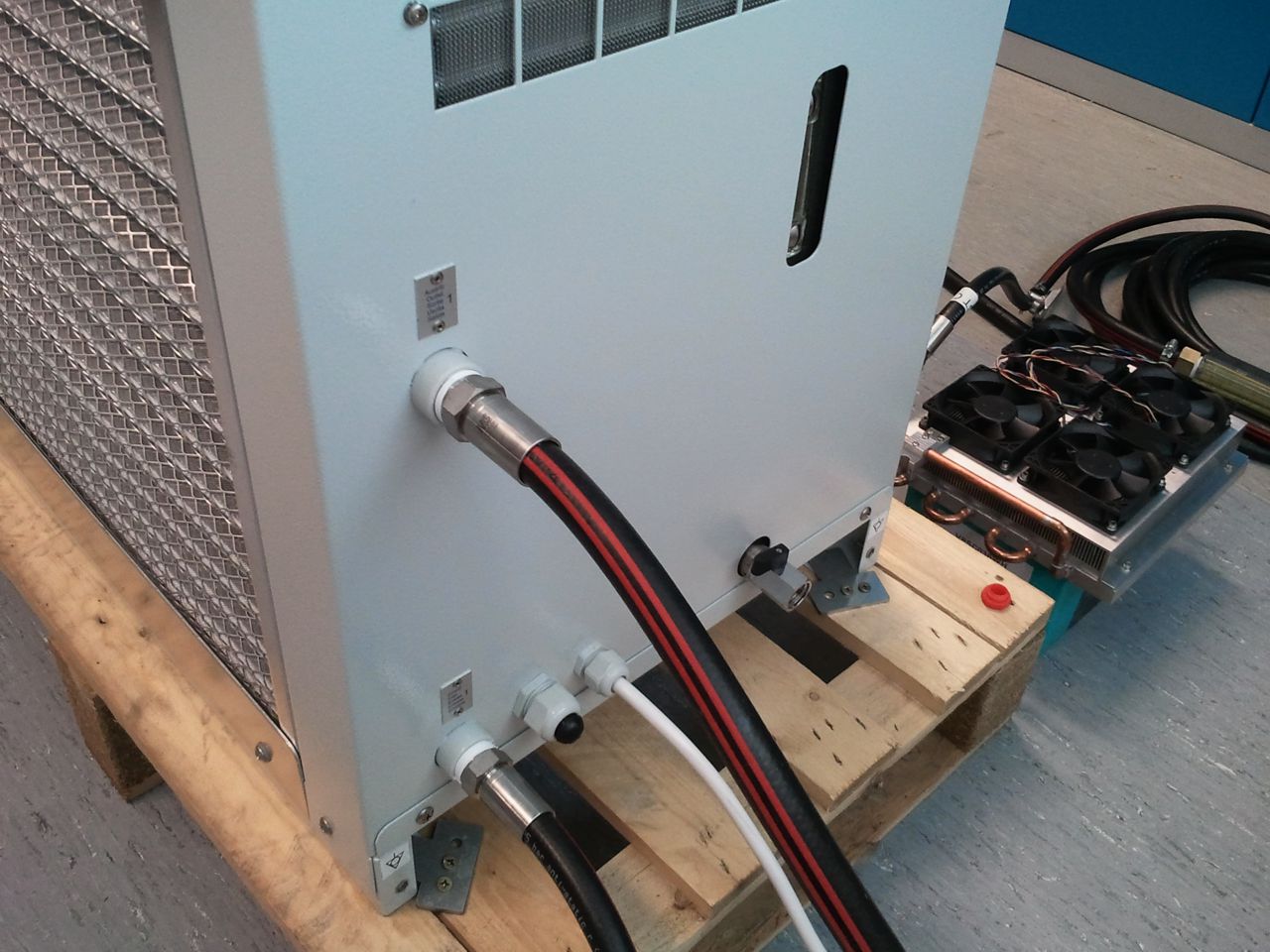 CHEC-S
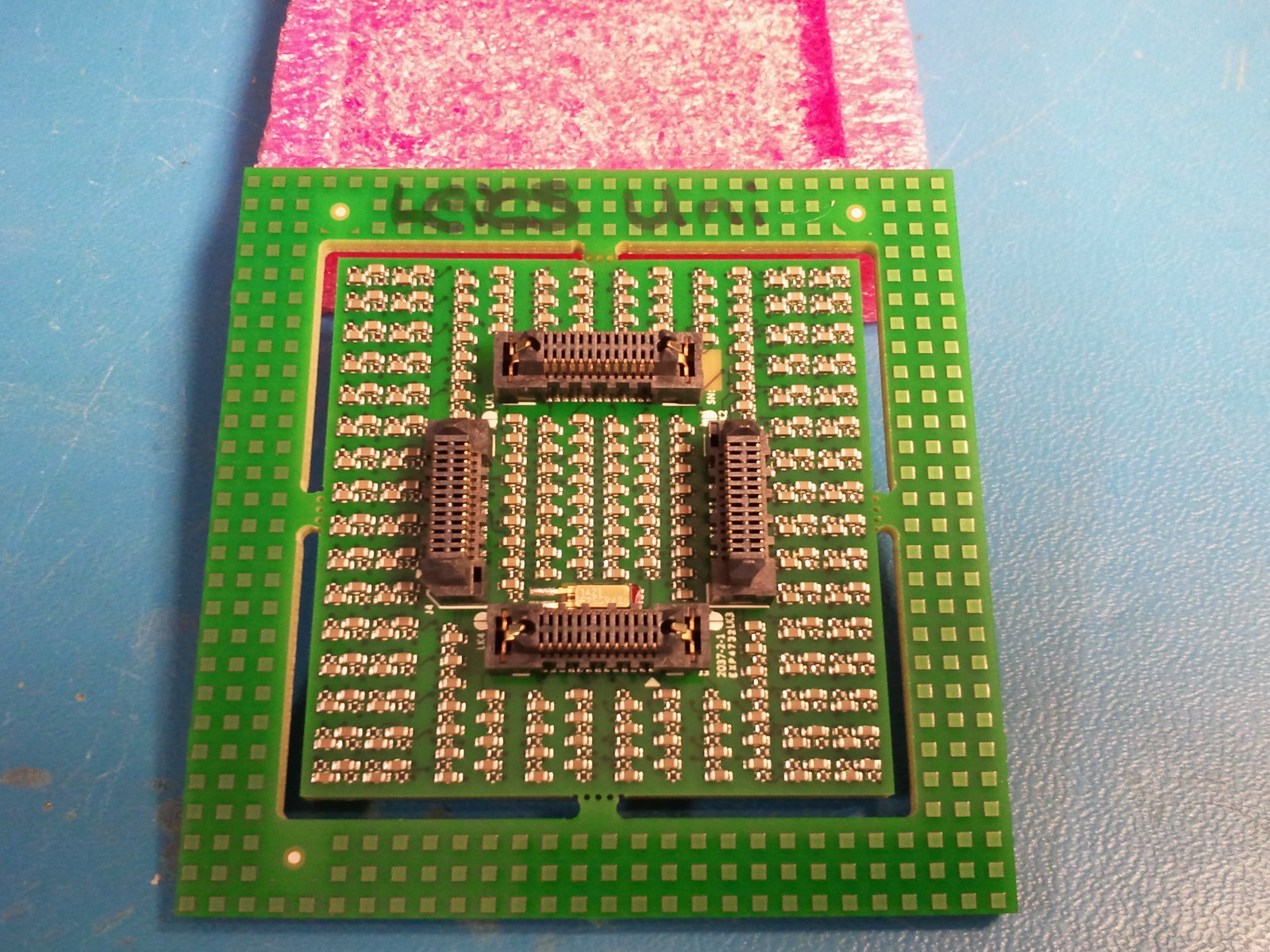 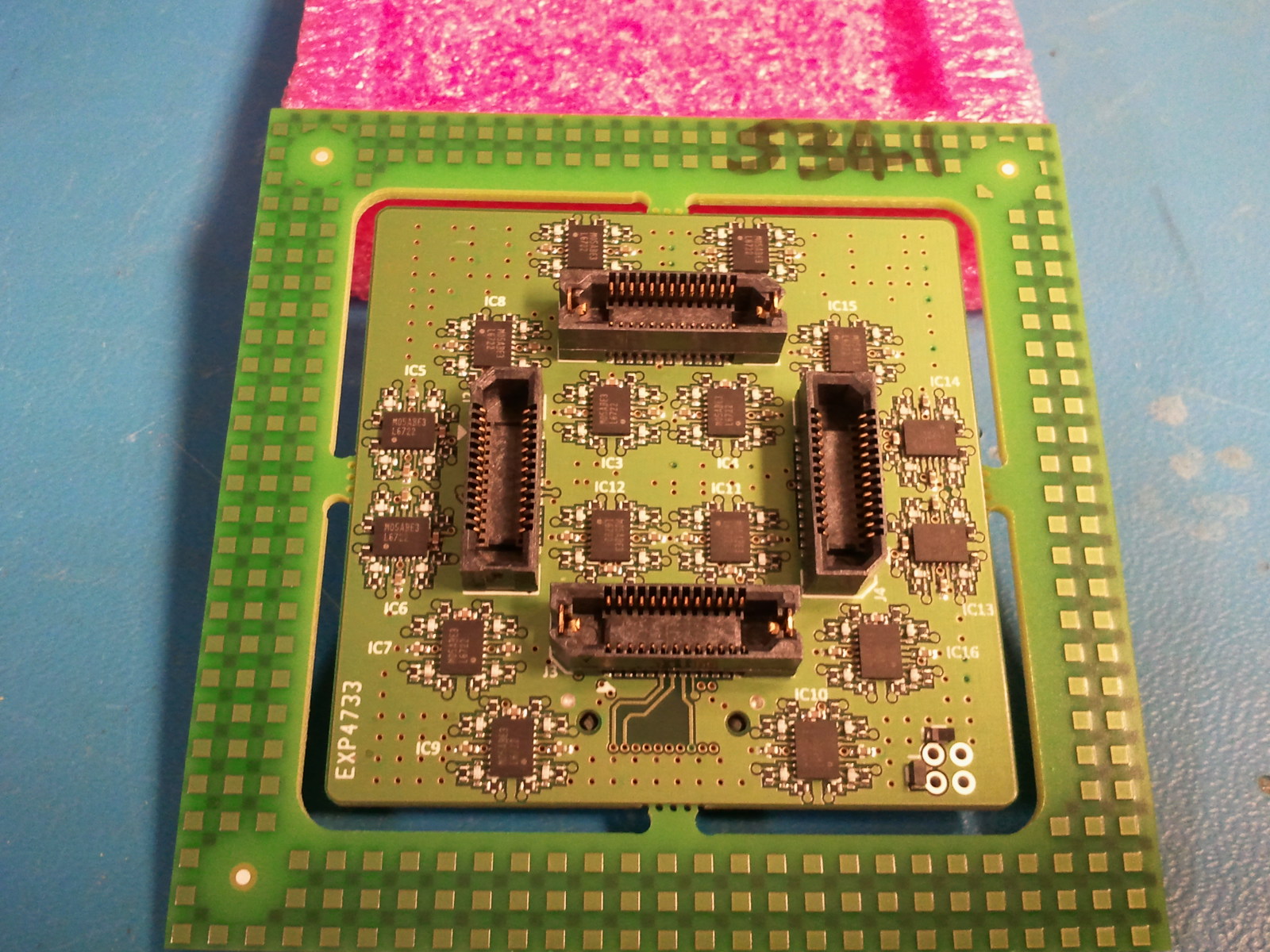 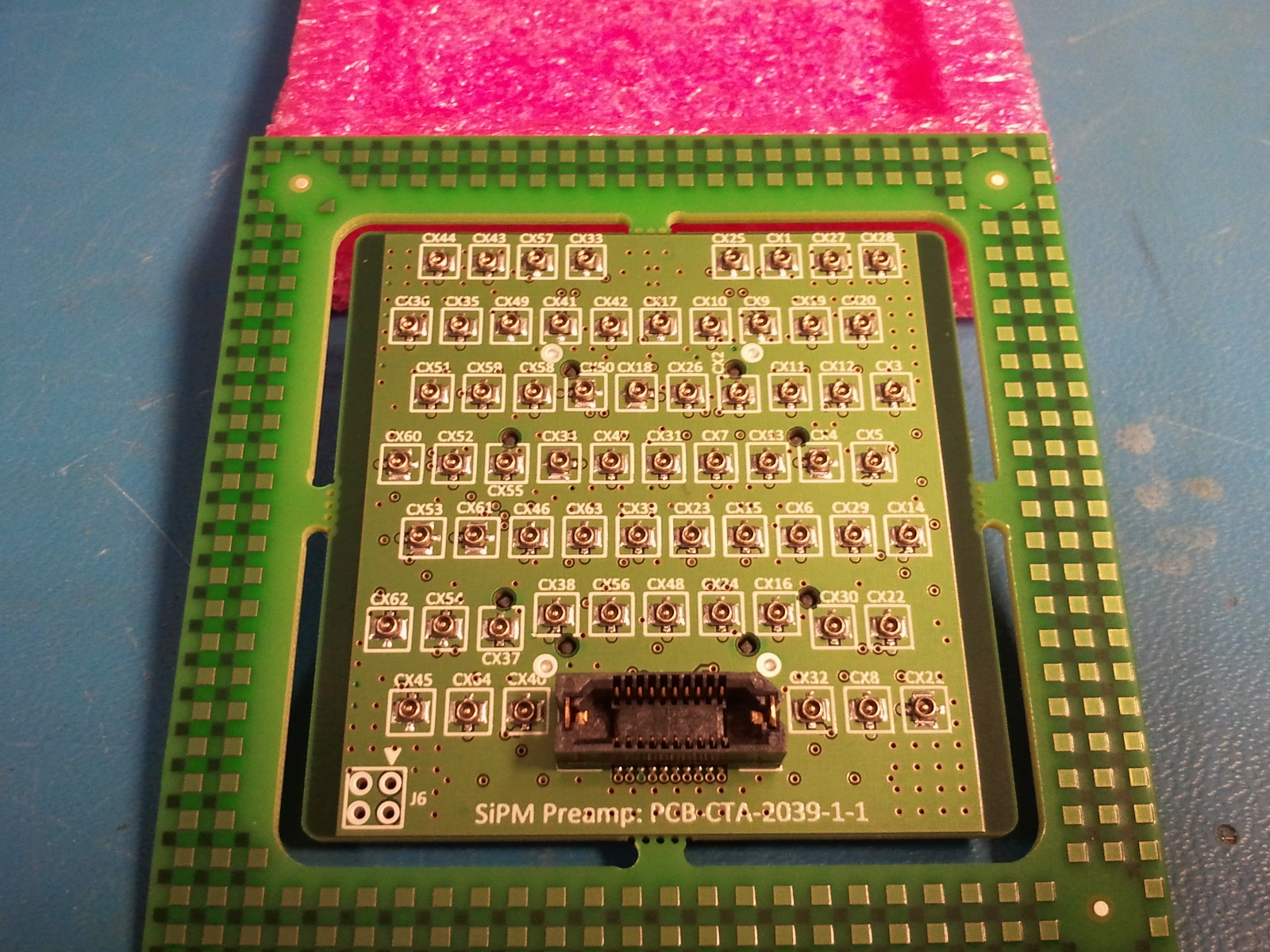 Op-amps
Latching connectors
See previous meetings for overview
Latest news:
TARGET-7 modules under test at ECAP
Last part of SiPM tile delivery delayed
Front-end buffer and preamp now under test at Leicester with full SiPM tile attached to base
Bias circuits
Front of front-end buffer
Rear of front-end buffer
Rear of SiPM base
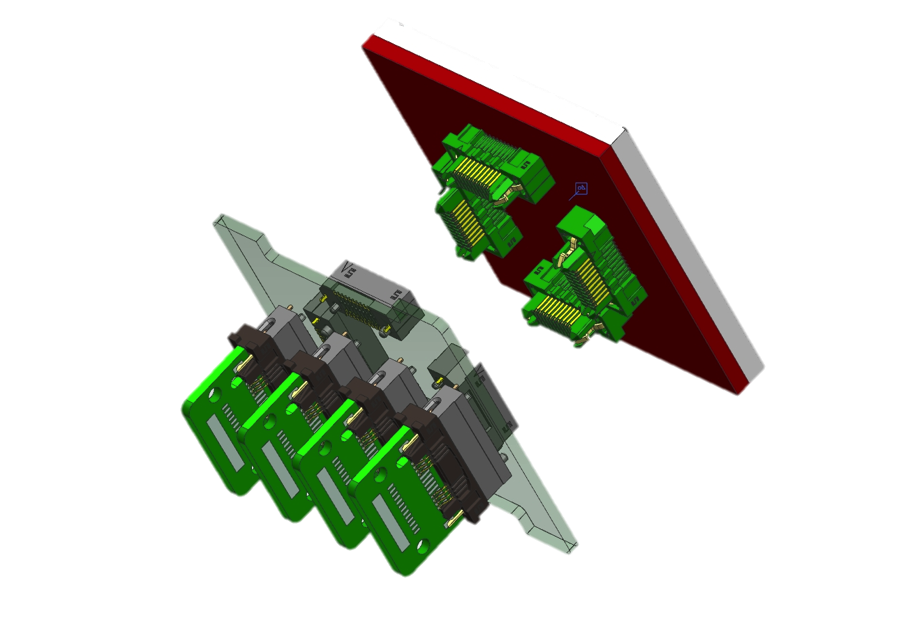 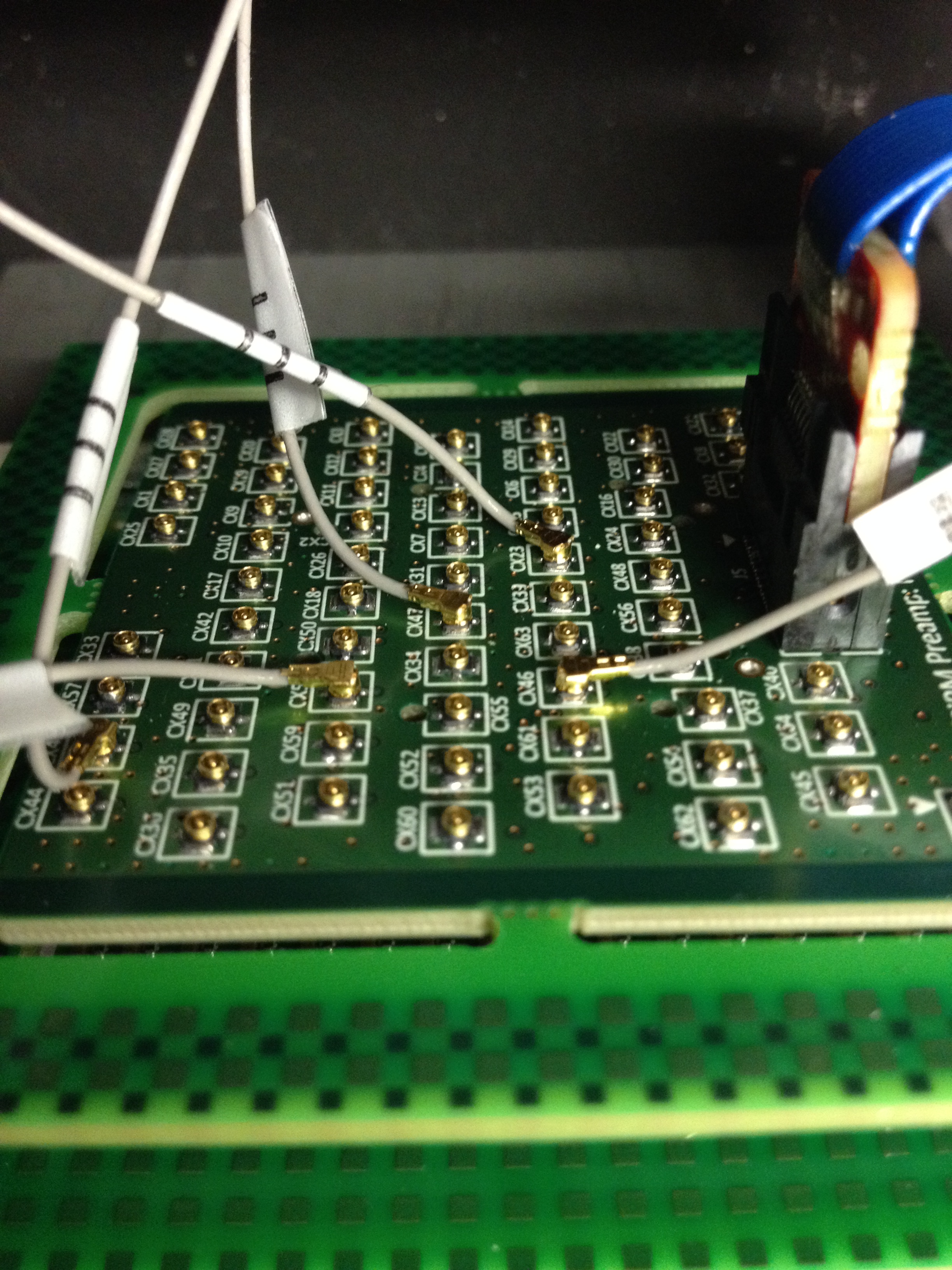 CHEC-S SiPM: 
Hamamatsu S12642-1616PA-50
Micro coax cables
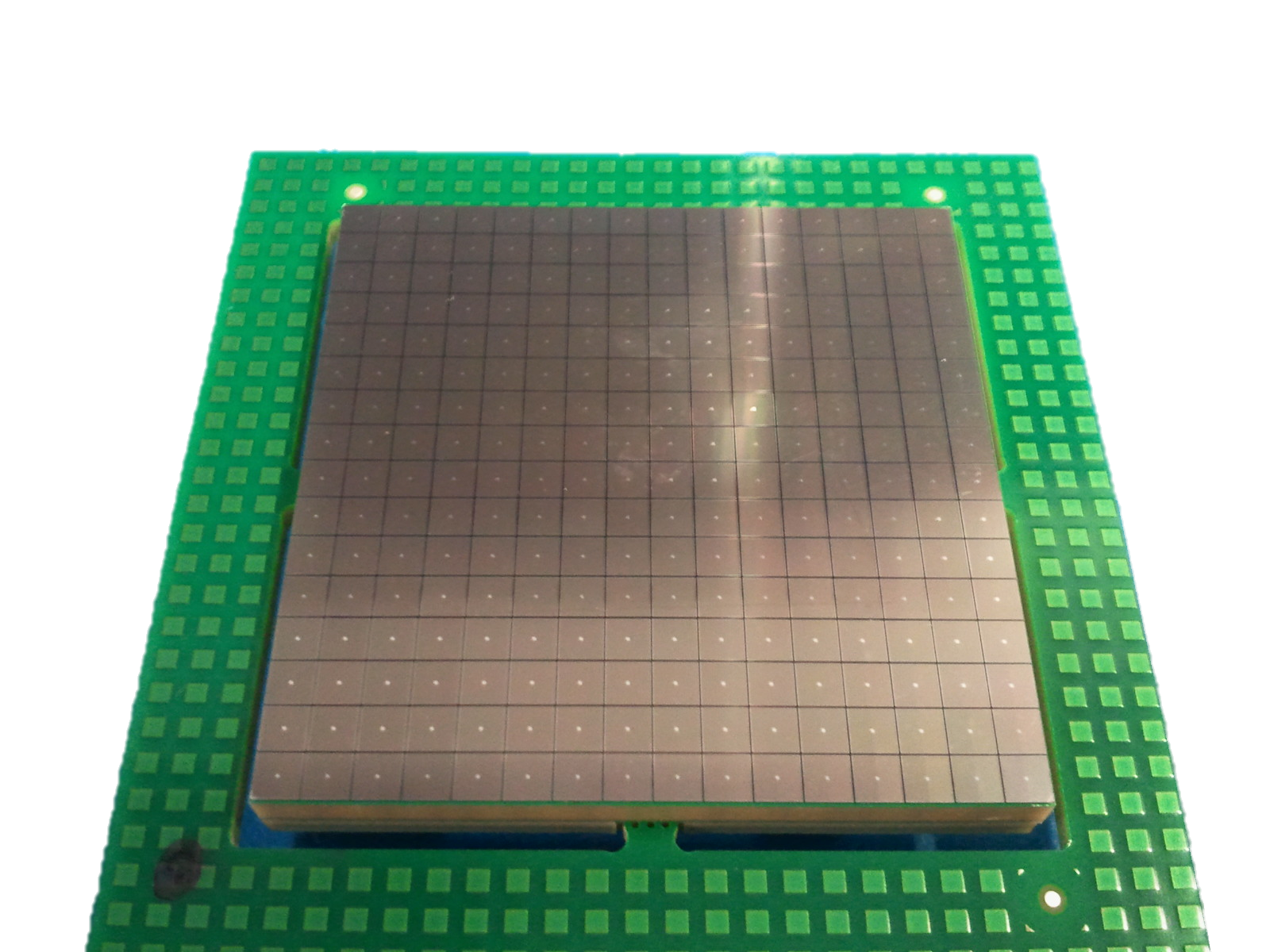 64 camera pixels
87% geometric fill factor
4 pixels combined to make 1 CHEC-S pixel
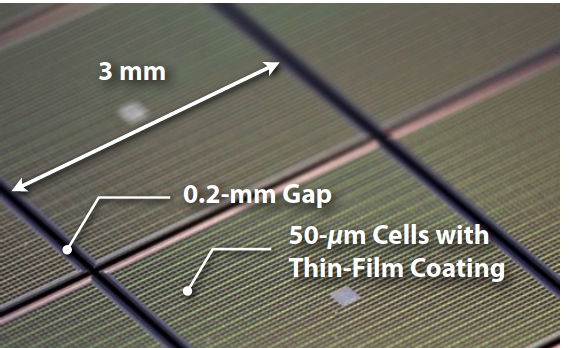 51.4 mm
93% geometric fill factor possible with 6 mm pixels and same gaps, tile reduces to 50 mm x 50 mm
Through Silicon Via (TSV)
Depth of ~3.5 mm (including base PCB)
51.4 mm
CHEC-S
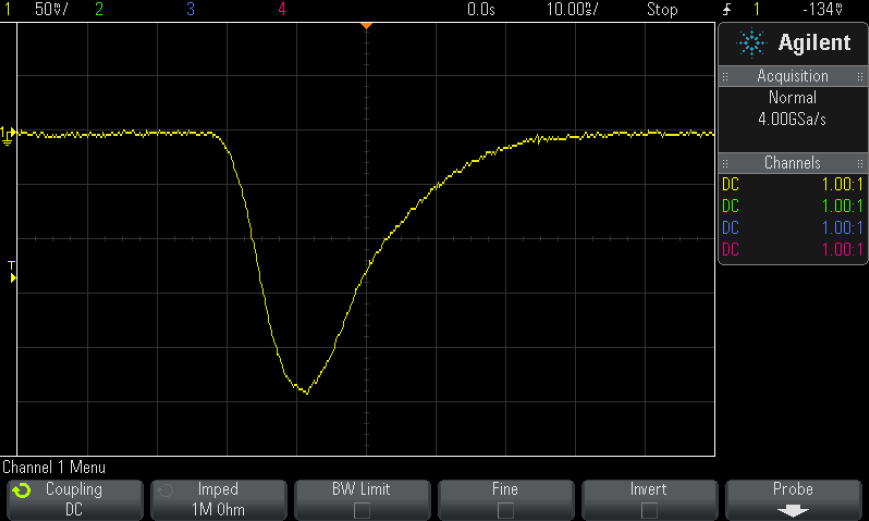 Front end buffer tests
Only using mechanical samples thus far
Faster pulse rise time than previous devices
Ideal pulse requires more than p/z correction
Preamp response with 1 pixel
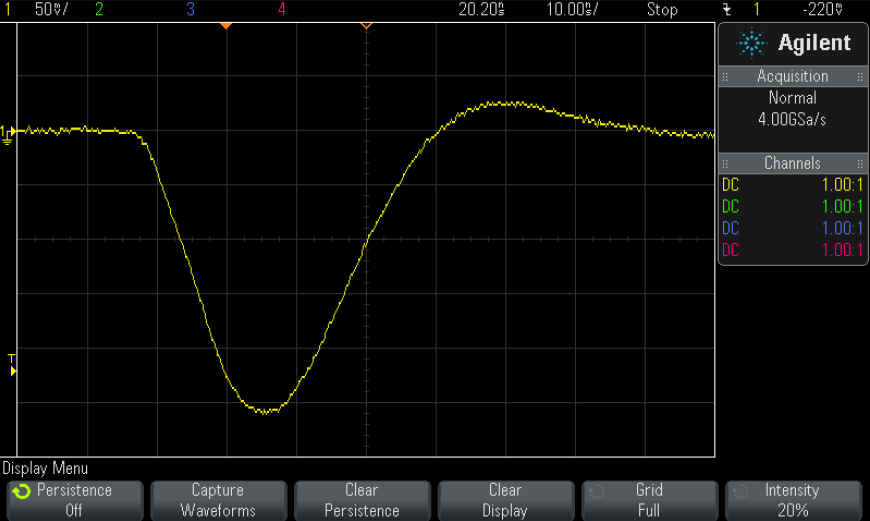 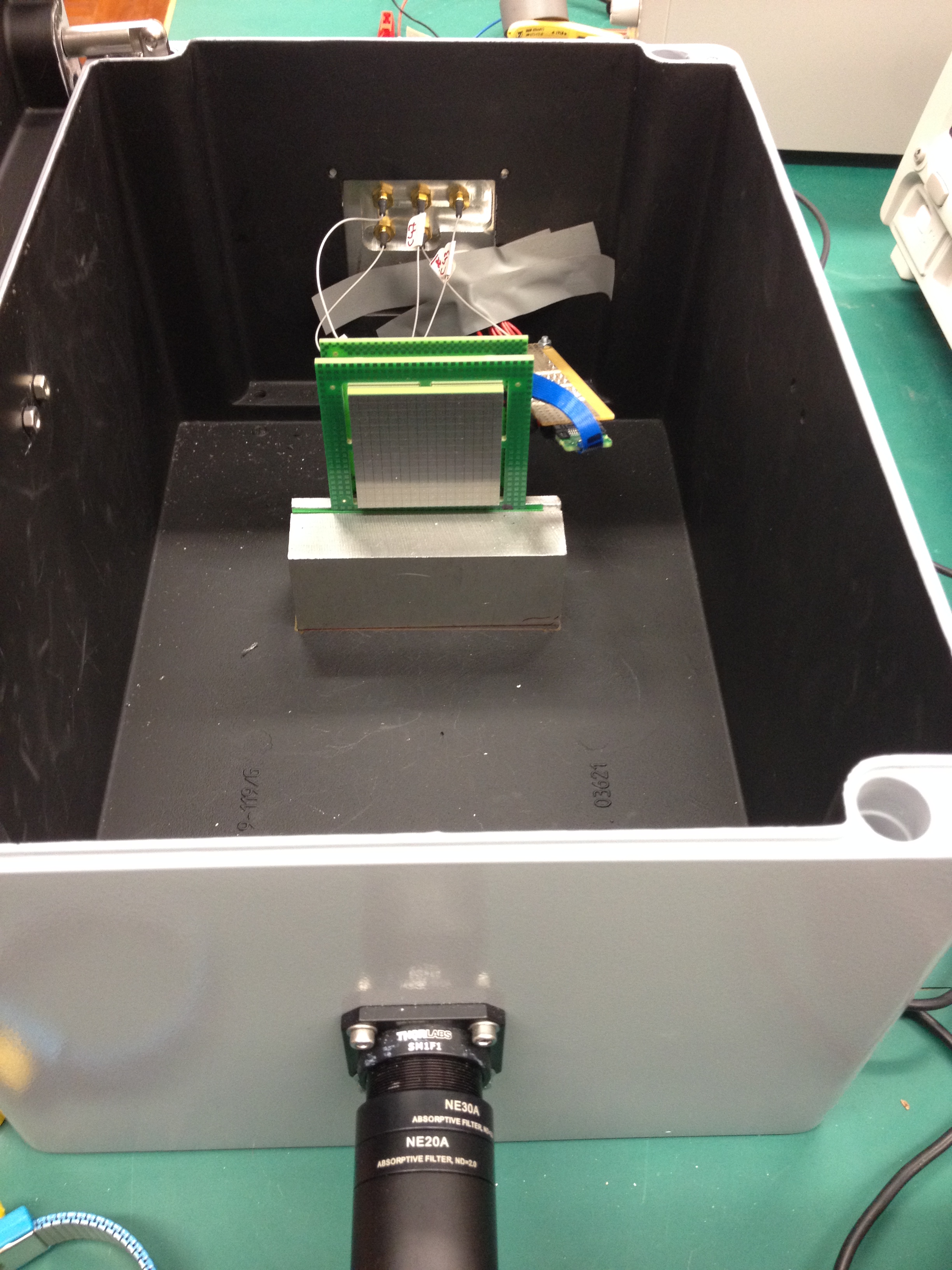 SiPM tile, base and front-end buffer test in dark box
Preamp response with 4 pixels
CHEC-S
SiPM – epoxy coating requested
Not supplied by Hamamatsu
Thin (paralene?) coating only
No waterproofing
Camera window required
Borofloat-33 glass
Not obtainable thin enough
Shinkolite plastic
Not obtainable thin enough
PMMA – Polycasa XT-UVT
Thermal forming or blow moulding
2mm thick82% trans.
But high thermal expansion
Need flexible seals


Not obtainable thin enough
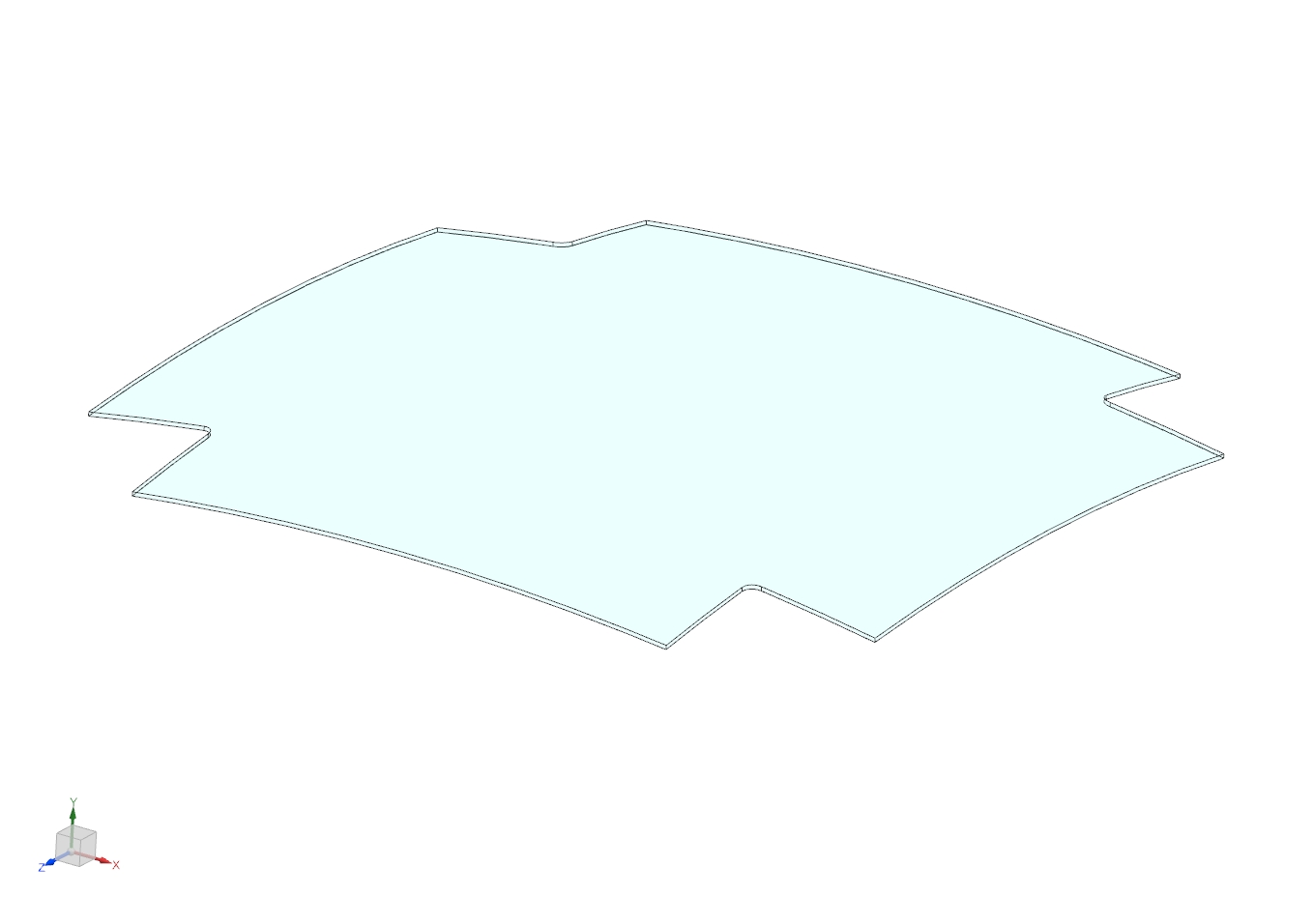 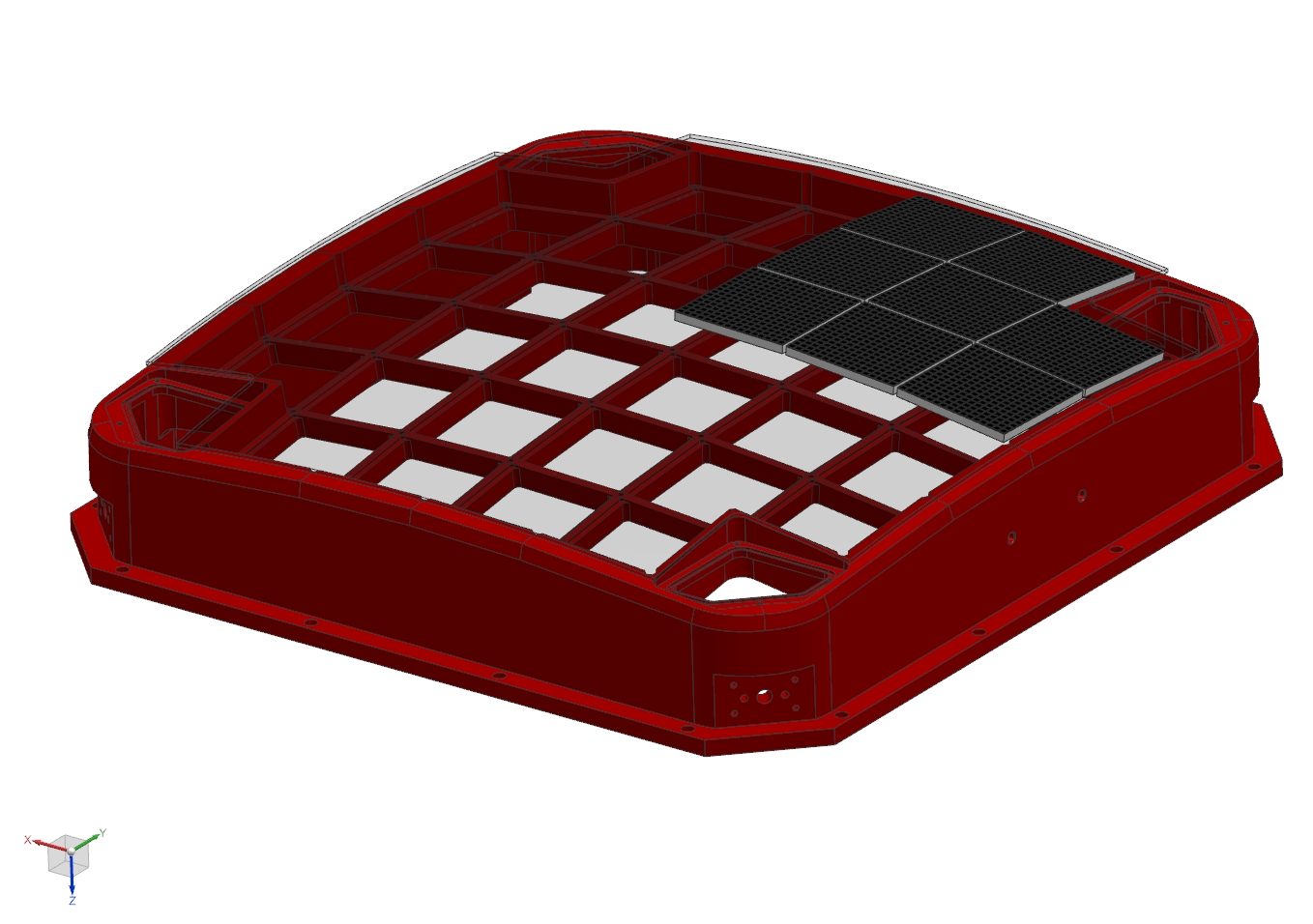 Beyond CHEC-S
Conventional front-end electronics options
CHEC-S discrete solution (integrated near sensor)
Existing TARGET7 daughterboard design
PACTA chip – ICC-UB
Multichannel ASIC front-end electronics
Initially developed for LST/MST
Designed for SiPMs (high capacitance)
Integrated additional functionality for SST
TARGET-C and TARGET-CCTV
Substrate noise  2 separate ASICs required
Latest SiPMs?
Technology still improving
No imp. from Hamamatsu after LCT5
Other manufacturers still viable
Larger pixel size
Hamamatsu (LCT5), Excelitas, SensL – all still viable
50 - 57 mm?
6 - 7 mm
Example of what we could specify
Final SiPM tile example
200 mm gaps (50:50 dead:gap)
Gaps between tiles defined by tile tolerance (+_0.15 mm?)
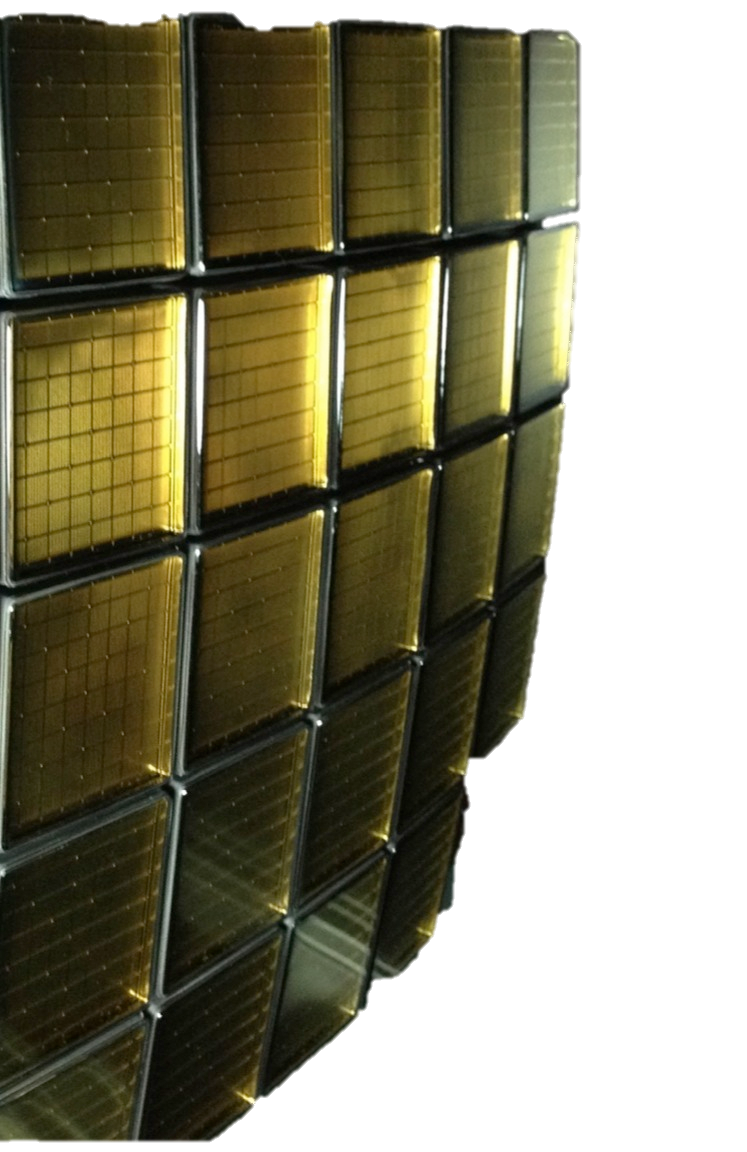 Summary
CHEC-M commissioning in progress
Full testing limited by BP delay
..but delivery imminent
Meudon field trials
Later in 2015
CHEC-S progressing
First batch MPPCs delivered
..and will be attached to PCBs next
Second MPPC batch due end-May